Το Όραμα του Σημασιολογικού Ιστού
Εισαγωγή στο Σημασιολογικό Ιστό
Ο Σημερινός Ιστός
Ο Παγκόσμιος Ιστός (World Wide Web) έχει αλλάξει τον τρόπο επικοινωνίας των ανθρώπων
Καθώς και τον τρόπο διεξαγωγής των επιχειρηματικών δραστηριοτήτων 
Η πλειονότητα του σημερινού περιεχομένου του Ιστού είναι κατάλληλη για ανθρώπινη κατανάλωση
Οι τυπικές χρήσεις του Ιστού σήμερα περιλαμβάνουν
Αναζήτηση και χρησιμοποίηση των πληροφοριών
Αναζήτηση άλλων ατόμων και επαφή μαζί τους
Αξιολόγηση των καταλόγων δικτυακών καταστημάτων και παραγγελία προϊόντων
Προβολή υλικού για ενηλίκους
2
Μηχανές Αναζήτησης
Οι μηχανές αναζήτησης που βασίζονται σε λέξεις-κλειδιά, όπως οι Yahoo και Google, είναι τα κύρια εργαλεία χρήσης του σύγχρονου Ιστού
Ωστόσο, υπάρχουν σοβαρά προβλήματα που σχετίζονται με τη χρήση τους:
Υψηλή ανάκληση, χαμηλή ακρίβεια 
Χαμηλή ή καθόλου ανάκληση
Τα αποτελέσματα είναι ιδιαίτερα ευαίσθητα στο λεξιλόγιο
Τα αποτελέσματα είναι μεμονωμένες ιστοσελίδες
Αλλά ακόμα κι αν μια αναζήτηση είναι επιτυχής, ο χρήστης είναι αυτός που πρέπει να φυλλομετρήσει τα επιλεγμένα έγγραφα για να εξάγει τις πληροφορίες που ψάχνει
Το βασικό εμπόδιο για την παροχή καλύτερης υποστήριξης στους χρήστες του Ιστού είναι ότι το νόημα του περιεχομένου του Ιστού δεν είναι προς το παρόν προσπελάσιμο από υπολογιστές (machine accessible)
Είναι απλά δύσκολο να γίνει αντιληπτή η διαφορά του νοήματος της πρότασης 
I am a professor of computer science . . .
Από την πρόταση
I am a professor of computer science, you may think. Well, . . .
3
Η Πρωτοβουλία για το Σημασιολογικό Ιστό (ΣΙ)
Πώς θα μπορούσαμε να βελτιώσουμε την παρούσα κατάσταση;
Μία λύση είναι η χρήση του περιεχομένου με τη σημερινή αναπαράστασή του και η ανάπτυξη ολοένα και πολυπλοκότερων μεθόδων που βασίζονται στην Τεχνητή Νοημοσύνη (artificial intelligence) και την Υπολογιστική Γλωσσολογία (computational linguistics)
Αυτή η προσέγγιση εξακολουθεί να φαίνεται υπερβολικά φιλόδοξη 
Μία εναλλακτική προσέγγιση είναι η αναπαράσταση του διαδικτυακού περιεχομένου σε μορφή που είναι ευκολότερα επεξεργάσιμη από υπολογιστές και η χρήση νοήμονων τεχνικών για την εκμετάλλευση αυτών των αναπαραστάσεων
Αναφερόμαστε σε αυτό το πλάνο που θα φέρει επανάσταση στον Ιστό ως την πρωτοβουλία για το Σημασιολογικό Ιστό (Semantic Web, SW)
Ο Σημασιολογικός Ιστός (ΣΙ) προωθείται από την Κοινοπραξία Παγκόσμιου Ιστού (World Wide Web Consortium, W3C), ένα διεθνή οργανισμό προτυποποίησης για τον Ιστό
4
Απο το σημερινο ιστο στο σημασιολογικο ιστο: παραδειγματα
5
Διαχείριση Γνώσης (1/2)
Η διαχείριση γνώσης (knowledge management) αφορά την απόκτηση, προσπέλαση και συντήρηση της γνώσης μέσα σ’ έναν οργανισμό  
Έχει αναδειχθεί ως μία θεμελιώδης δραστηριότητα για τις μεγάλες επιχειρήσεις 
Επειδή αυτές αντιλαμβάνονται την εσωτερική γνώση ως ένα πνευματικό περιουσιακό στοιχείο, από το οποίο μπορούν να αντλήσουν μεγαλύτερη παραγωγικότητα, να δημιουργήσουν νέα αξία, και να αυξήσουν την ανταγωνιστικότητά τους
Η διαχείριση γνώσης είναι ιδιαίτερα σημαντική για διεθνής οργανισμούς με γεωγραφικά διάσπαρτα τμήματα
6
Διαχείριση Γνώσης (2/2)
Από τη σκοπιά της διαχείρισης γνώσης, η τρέχουσα τεχνολογία παρουσιάζει περιορισμούς στους παρακάτω τομείς:
Αναζήτηση πληροφοριών
Εξαγωγή πληροφοριών
Συντήρηση πληροφοριών
Αποκάλυψη πληροφοριών
Προβολή πληροφοριών
Ο στόχος του ΣΙ είναι να παρέχει τη δυνατότητα για πολύ πιο εξελιγμένα συστήματα διαχείρισης γνώσης:
Η γνώση θα είναι οργανωμένη σε εννοιολογικές περιοχές, ανάλογα με τη σημασία της
Αυτοματοποιημένα εργαλεία θα υποστηρίζουν τη συντήρηση της γνώσης, ελέγχοντας για ασυνέπειες και εξάγοντας νέα γνώση
Η αναζήτηση με λέξεις-κλειδιά θα αντικατασταθεί από απαντήσεις ερωτημάτων: η αιτηθείσα γνώση θα ανακτάται, θα εξάγεται, και θα παρουσιάζεται με τρόπο φιλικό προς τον άνθρωπο
Θα υποστηρίζεται η απάντηση ερωτημάτων σε περισσότερα από ένα έγγραφα
Θα είναι δυνατός ο καθορισμός της πρόσβασης σε συγκεκριμένα τμήματα πληροφοριών
7
Ηλεκτρονικό Εμπόριο μεταξύ Επιχειρήσεων και Καταναλωτών (1/2)
Το ηλεκτρονικό εμπόριο (e-commerce) μεταξύ επιχειρήσεων και καταναλωτών (business-to-consumer, B2C) είναι η κυρίαρχη εμπορική εμπειρία των χρηστών του Ιστού
Ένα τυπικό σενάριο περιλαμβάνει την επίσκεψη του χρήστη σε ένα ή περισσότερα δικτυακά καταστήματα, «ξεφύλλισμα» των προσφορών τους, την επιλογή και την παραγγελία προϊόντων
Ιδανικά, ένας χρήστης θα συνέλεγε πληροφορίες για τις τιμές, τους όρους και τις προϋποθέσεις όλων, ή τουλάχιστον των σημαντικότερων δικτυακών καταστημάτων, και θα προχωρούσε στη συνέχεια στην επιλογή της καλύτερης προσφοράς
Όμως, η μη αυτόματη φυλλομέτρηση είναι υπερβολικά χρονοβόρα για να πραγματοποιείται σε τέτοια κλίμακα
Συνήθως, ο χρήστης θα επισκεφθεί ένα ή πολύ λίγα δικτυακά καταστήματα πριν καταλήξει σε κάποια απόφαση
Για τη διευκόλυνση αυτής της κατάστασης, υπάρχουν διαθέσιμα εργαλεία για αγορές στον Ιστό με τη μορφή ρομπότ αγορών (shopbots)
Δηλαδή πρακτόρων λογισμικού που επισκέπτονται πολλά καταστήματα, εξάγουν πληροφορίες για προϊόντα και τιμές, και  καταρτίζουν μία γενική επισκόπηση της αγοράς
Όμως η προσέγγιση αυτή έχει αρκετά μειονεκτήματα
8
Ηλεκτρονικό Εμπόριο μεταξύ Επιχειρήσεων και Καταναλωτών (2/2)
Ο ΣΙ θα επιτρέψει την ανάπτυξη πρακτόρων λογισμικού που μπορούν να ερμηνεύουν τις πληροφορίες των προϊόντων και τους όρους παροχής υπηρεσιών
Οι πληροφορίες τιμολόγησης και οι πληροφορίες των προϊόντων θα εξάγονται σωστά 
Και οι πολιτικές παράδοσης και προσωπικού απορρήτου θα ερμηνεύονται και θα συγκρίνονται με βάση τις απαιτήσεις του χρήστη
Πρόσθετες πληροφορίες σχετικά με την υπόληψη των δικτυακών καταστημάτων θα ανακτώνται από άλλες πηγές
Όπως από ανεξάρτητους οργανισμούς αξιολόγησης ή σωματεία καταναλωτών
Ο προγραμματισμός χαμηλού επιπέδου των προγραμμάτων περιτύλιξης θα γίνει περιττός
Πολυπλοκότεροι πράκτορες αγορών θα είναι σε θέση να διεξάγουν αυτοματοποιημένες διαπραγματεύσεις με πράκτορες καταστημάτων, εκ μέρους του αγοραστή
9
Ηλεκτρονικό Εμπόριο μεταξύ Επιχειρήσεων (1/2)
Το Διαδίκτυο φαίνεται να αποτελεί ιδανική υποδομή για την επικοινωνία μεταξύ επιχειρήσεων
Οι επιχειρήσεις αναζητούσαν ολοένα και περισσότερο λύσεις βασισμένες στο Διαδίκτυο και έχουν εμφανιστεί νέα επιχειρηματικά μοντέλα όπως οι πύλες B2B (B2B portals)
Ωστόσο, το ηλεκτρονικό εμπόριο μεταξύ επιχειρήσεων παρεμποδίζεται από την έλλειψη προτύπων
Η HTML είναι εξαιρετικά ανίσχυρη να υποστηρίξει αποτελεσματικά τις δραστηριότητες που περιγράφηκαν 
Δεν παρέχει ούτε τη δομή ούτε τη σημασιολογία των πληροφοριών
Το νέο πρότυπο της XML αποτελεί μία σημαντική βελτίωση
Αλλά μπορεί να υποστηρίξει επικοινωνίες μόνο σε περιπτώσεις όπου υπάρχει εκ των προτέρων συμφωνία για το λεξιλόγιο που θα χρησιμοποιηθεί, καθώς και για το νόημά του
10
Ηλεκτρονικό Εμπόριο μεταξύ Επιχειρήσεων (2/2)
Η υλοποίηση του ΣΙ θα επιτρέψει στις επιχειρήσεις να συνεταιριστούν χωρίς πολλές επιβαρύνσεις
Οι διαφορές στην ορολογία θα επιλύονται με τη χρήση πρότυπων αφηρημένων μοντέλων πεδίου (abstract domain models) και τα δεδομένα θα ανταλλάσσονται με χρήση υπηρεσιών μετάφρασης
Οι δημοπρατήσεις, οι διαπραγματεύσεις και τα προσχέδια συμβολαίων θα διεκπεραιώνονται αυτόματα από πράκτορες λογισμικού
11
Συστήματα Wiki (1/2)
Η χρήση του Παγκόσμιου Ιστού διευρύνεται σήμερα με εργαλεία που επιτρέπουν την ενεργή συμμετοχή των χρηστών του Ιστού
Ένα κομμάτι αυτής της διεύρυνσης περιλαμβάνει τα συστήματα wiki, τα οποία είναι συλλογές ιστοσελίδων που δίνουν τη δυνατότητα στους χρήστες να προσθέτουν περιεχόμενο μέσω μιας διασύνδεσης φυλλομετρητή 
Τα wiki επιτρέπουν τη συνεργατική δημιουργία γνώσης, επειδή παρέχουν στους χρήστες σχεδόν πλήρη ελευθερία προσθήκης και τροποποίησης πληροφοριών, χωρίς κυριότητα του περιεχομένου, περιορισμούς πρόσβασης, ή αυστηρές ροές εργασίας
12
Συστήματα Wiki (2/2)
Χρησιμοποιούνται για διάφορους σκοπούς:
 Ανάπτυξη τμημάτων γνώσης ως συνολική προσπάθεια κάποιας κοινότητας, με συνεισφορά από μεγάλη γκάμα χρηστών (π.χ. Wikipedia)
Διαχείριση γνώσης μιας δραστηριότητας ή ενός έργου
Τα συστήματα wiki μπορούν σαφώς να επωφεληθούν από τη χρήση σημασιολογικών τεχνολογιών
Η βασική ιδέα είναι ότι η εγγενής δομή ενός wiki, η οποία παρέχεται από τη σύνδεση μεταξύ σελίδων, πρέπει να γίνει προσπελάσιμη από υπολογιστές για σκοπούς πέρα από την απλή πλοήγηση
13
Προσωπικοί Πράκτορες: 
Ένα μελλοντικό Σενάριο (1/3)
Ο Μιχάλης είχε πρόσφατα ένα μικρό αυτοκινητιστικό ατύχημα και αισθανόταν πόνο στον αυχένα
Ο προσωπικός του γιατρός συνέστησε μία σειρά φυσιοθεραπειών
Ο Μιχάλης ζήτησε από τον πράκτορα του ΣΙ να του υποβάλλει κάποιες δυνατές προτάσεις
Ο πράκτορας ανέκτησε λεπτομέρειες σχετικά με την προτεινόμενη θεραπεία από τον πράκτορα του γιατρού και ανέτρεξε στη λίστα των θεραπευτών της ασφαλιστικής εταιρίας που παρέχει ιατρική κάλυψη στο Μιχάλη
Αναζήτησε όσους βρίσκονται σε ακτίνα 10 km από το γραφείο ή το σπίτι του Μιχάλη, και εξέτασε τις συστάσεις τους σύμφωνα με έμπιστες υπηρεσίες αξιολόγησης 
Στη συνέχεια, επιχείρησε να ταιριάξει τις διαθέσιμες ώρες για ραντεβού με το πρόγραμμα του Μιχάλη
Σε λίγα λεπτά επέστρεψε με δύο προτάσεις
14
Προσωπικοί Πράκτορες: 
Ένα μελλοντικό Σενάριο (2/3)
Δυστυχώς, ο Μιχάλης δεν ήταν ικανοποιημένος με καμία από αυτές
Ο ένας θεραπευτής είχε προσφέρει ραντεβού μετά από δύο εβδομάδες, ενώ για τον άλλο θα έπρεπε ο Μιχάλης να κινηθεί με το αυτοκίνητο σε ώρα αιχμής
Έτσι, ο Μιχάλης αποφάσισε να θέσει αυστηρότερους χρονικούς περιορισμούς  και ζήτησε από τον πράκτορα να προσπαθήσει ξανά
Ο πράκτορας επανήλθε με μια εναλλακτική λύση: ένα θεραπευτή με καλές συστάσεις, που είχε διαθέσιμα ραντεβού μετά από δύο μέρες
 Ωστόσο υπήρχαν κάποια μικροπροβλήματα:
Μερικά από τα λιγότερο σημαντικά επαγγελματικά ραντεβού του Μιχάλη θα έπρεπε να  προγραμματιστούν ξανά
Ο πράκτορας προσφέρθηκε να κάνει τις απαραίτητες διευθετήσεις, αν επιλεγόταν αυτή η λύση
Ο θεραπευτής δεν αναγραφόταν στον ιστότοπο της ασφαλιστικής εταιρίας, επειδή χρέωνε περισσότερο από το μέγιστο ποσό κάλυψης
Ο πράκτορας είχε εντοπίσει το όνομά του από μια ανεξάρτητη λίστα θεραπευτών και είχε ήδη ελέγξει πως ο Μιχάλης δικαιούνταν το μέγιστο ποσό κάλυψης, σύμφωνα με το ασφαλιστήριο συμβόλαιο
Είχε ακόμη διαπραγματευτεί ειδική έκπτωση με τον πράκτορα του θεραπευτή 
Ο θεραπευτής είχε μόλις πρόσφατα αποφασίσει να χρεώνει περισσότερο από το μέσο όρο και ενδιαφερόταν πολύ να βρει καινούριους ασθενείς
15
Προσωπικοί Πράκτορες: Ένα μελλοντικό Σενάριο (3/3)
Ο Μιχάλης ήταν ευχαριστημένος με την προτεινόμενη υπόδειξη, επειδή θα έπρεπε να πληρώσει μόνο λίγα δολάρια παραπάνω
Επίσης, ζήτησε από τον πράκτορα να αιτιολογήσει ορισμένους από τους ισχυρισμούς του:
Πώς καθορίστηκαν οι συστάσεις του θεραπευτή;
Γιατί ήταν απαραίτητο για το Μιχάλη να επαναπρογραμματίσει ορισμένα από τα επαγγελματικά ραντεβού του;
Πώς διεξήχθη η διαπραγμάτευση της τιμής χρέωσης;
Ο πράκτορας παρείχε τις κατάλληλες πληροφορίες
Ο Μιχάλης ζήτησε από τον πράκτορα να προβεί σε όλες τις απαραίτητες ενέργειες για την οριστικοποίηση του ζητήματος
16
Τεχνολογιεσ σημασιολογικου ιστου
17
Ρητά Μεταδεδομένα (1/3)
Προς το παρόν, το περιεχόμενο του Ιστού είναι μορφοποιημένο για ανθρώπους-αναγνώστες παρά για προγράμματα
Η HTML είναι η κυρίαρχη γλώσσα στην οποία είναι γραμμένες οι ιστοσελίδες (άμεσα ή με τη χρήση εργαλείων)
Ένα τμήμα μιας τυπικής ιστοσελίδας ενός φυσιοθεραπευτή θα μπορούσε να είναι η εξής:
<h1>Agilitas Physiotherapy Centre</h1>
Welcome to the Agilitas Physiotherapy Centre home page.
Do you feel pain? Have you had an injury? Let our staff
Lisa Davenport, Kelly Townsend (our lovely secretary)
and Steve Matthews take care of your body and soul.
<h2>Consultation hours</h2>
Mon 11am - 7pm<br>
Tue 11am - 7pm<br>
Wed 3pm - 7pm<br>
Thu 11am - 7pm<br>
Fri 11am - 3pm<p>
But note that we do not offer consultation
during the weeks of the
<a href=". . .">State Of Origin</a> games.
18
Ρητά Μεταδεδομένα (2/3)
Οι πληροφορίες παρουσιάζονται με ικανοποιητική μορφή για τους ανθρώπους, αλλά οι υπολογιστές θα αντιμετωπίσουν προβλήματα
Οι αναζητήσεις με βάση λέξεις-κλειδιά θα αναγνωρίσουν τις λέξεις physiotherapy (φυσιοθεραπεία) και consultation hours (ώρες επισκέψεων)
Και ένας ευφυής πράκτορας ενδέχεται να μπορέσει ακόμα και να αναγνωρίσει το προσωπικό του κέντρου
Αλλά θα έχει πρόβλημα να ξεχωρίσει τους θεραπευτές από τη γραμματέα, και ακόμα μεγαλύτερο πρόβλημα να βρει τις ακριβείς ώρες επισκέψεων 
Η πρόταση του ΣΙ για την επίλυση τέτοιων προβλημάτων είναι να προσεγγισθεί το πρόβλημα από την πλευρά των ιστοσελίδων 
Αν η HTML αντικατασταθεί από καταλληλότερες γλώσσες, τότε οι ιστοσελίδες θα μπορούν να μεταφέρουν οι ίδιες το περιεχόμενό τους
Εκτός από το να περιλαμβάνουν πληροφορίες μορφοποίησης με στόχο τη δημιουργία ενός εγγράφου για ανθρώπους-αναγνώστες, θα περιέχουν ενδεχομένως και πληροφορίες σχετικά με το περιεχόμενό τους
19
Ρητά Μεταδεδομένα (3/3)
Στο παράδειγμά μας, θα μπορούσαν να υπάρχουν πληροφορίες όπως:
<company>
<treatmentOffered>Physiotherapy</treatmentOffered>
<companyName>Agilitas Physiotherapy Centre</companyName>
<staff>
<therapist>Lisa Davenport</therapist>
<therapist>Steve Matthews</therapist>
<secretary>Kelly Townsend</secretary>
</staff>
</company>
Αυτή η αναπαράσταση είναι πολύ πιο εύκολα επεξεργάσιμη από υπολογιστές
Ο όρος μεταδεδομένα (metadata) αναφέρεται σε τέτοιου είδους πληροφορίες: δεδομένα σχετικά με δεδομένα
Τα μεταδεδομένα συλλαμβάνουν μέρος του νοήματος των δεδομένων
Έτσι προκύπτει και ο όρος σημασιολογικός στο ΣΙ
20
Οντολογίες (1/5)
Ο όρος οντολογία (ontology) προέρχεται από τη φιλοσοφία
Χρησιμοποιείται ως το όνομα μιας υποπεριοχής της φιλοσοφίας, και συγκεκριμένα της μελέτης της φύσης της ύπαρξης (η κυριολεκτική μετάφραση της ελληνικής λέξης Οντολογία), δηλαδή του κλάδου της μεταφυσικής που ενδιαφέρεται για τον προσδιορισμό, με όσο το δυνατό γενικότερους όρους, των ειδών των πραγμάτων που υπάρχουν αληθινά, καθώς και του τρόπου περιγραφής τους
Η οντολογία αποτέλεσε μία από τις πολλές λέξεις που άρπαξε η επιστήμη των υπολογιστών και στις οποίες έδωσε συγκεκριμένη τεχνική έννοια
Ορισμός: «Μία οντολογία είναι μία ρητή και τυπική προδιαγραφή μιας επίνοιας»
21
Οντολογίες (2/5)
Μία οντολογία περιγράφει τυπικά ένα πεδίο ενδιαφέροντος 
Αποτελείται από μία πεπερασμένη λίστα όρων και τις σχέσεις μεταξύ αυτών
Οι όροι υποδηλώνουν σημαντικές έννοιες (κλάσεις αντικειμένων του πεδίου)
Π.χ. τα μέλη του προσωπικού, οι φοιτητές, τα μαθήματα, τα αμφιθέατρα και οι επιστημονικοί κλάδοι είναι ορισμένες σημαντικές έννοιες σε ένα περιβάλλον πανεπιστημίου
Οι σχέσεις περιλαμβάνουν συνήθως ιεραρχίες κλάσεων
Μία ιεραρχία ορίζει ότι μία κλάση C είναι υποκλάση μιας άλλης κλάσης C’ , αν κάθε αντικείμενο της C περιέχεται  επίσης και στη C΄
Π.χ. όλα τα ακαδημαϊκά μέλη αποτελούν μέλη του προσωπικού
22
Οντολογίες (3/5)
Εκτός από σχέσεις υποκλάσεων, οι οντολογίες μπορεί να περιέχουν πληροφορίες όπως:
Ιδιότητες (ο Χ διδάσκει το μάθημα Υ)
Περιορισμούς τιμών (μόνο το ακαδημαϊκό προσωπικό μπορεί να διδάσκει μαθήματα)
Προτάσεις μη επικάλυψης (το ακαδημαϊκό και το γενικό προσωπικό είναι ξένα μεταξύ τους)
Προδιαγραφές λογικών σχέσεων μεταξύ αντικειμένων (κάθε τμήμα πρέπει να περιλαμβάνει τουλάχιστον δέκα ακαδημαϊκά μέλη)
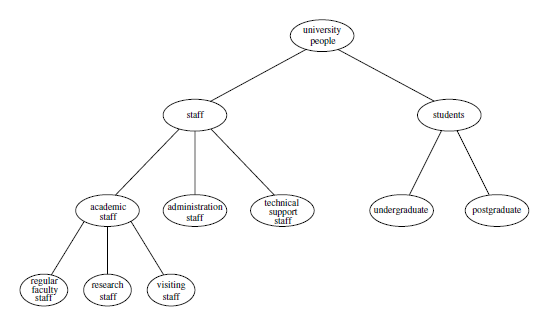 23
A hierarchy for the university domain
Οντολογίες (4/5)
Οι οντολογίες παρέχουν μία κοινή κατανόηση ενός πεδίου
Η οποία είναι απαραίτητη για να ξεπεραστούν οι διαφορές στην ορολογία
Ένα άλλο πρόβλημα είναι το γεγονός ότι δύο εφαρμογές ενδέχεται να χρησιμοποιούν τον ίδιο όρο με διαφορετικό νόημα
Οι οντολογίες είναι χρήσιμες για την οργάνωση και την πλοήγηση σε ιστότοπους
Επίσης, είναι χρήσιμες για τη βελτίωση της ακρίβειας των αναζητήσεων στον Ιστό
Οι διαδικτυακές αναζητήσεις μπορούν να αξιοποιήσουν πληροφορίες γενίκευσης/εξειδίκευσης 
Αν ένα ερώτημα αποτύχει να εντοπίσει σχετικά έγγραφα, η μηχανή αναζήτησης μπορεί να υποδείξει στο χρήστη ένα περισσότερο γενικό ερώτημα
24
Οντολογίες (5/5)
Η Τεχνητή Νοημοσύνη έχει μεγάλη παράδοση στην ανάπτυξη και τη χρήση των γλωσσών οντολογιών 
Αποτελεί μία βάση πάνω στην οποία μπορεί να χτιστεί η έρευνα για το ΣΙ
Προς το παρόν, οι σημαντικότερες γλώσσες οντολογιών για τον Ιστό είναι οι εξής:
Η RDF είναι ένα μοντέλο δεδομένων για αντικείμενα («πόρους») και για τις σχέσεις μεταξύ αυτών
Παρέχει μία απλή σημασιολογία για το συγκεκριμένο μοντέλο δεδομένων και αυτά τα μοντέλα δεδομένων μπορούν να αναπαρασταθούν με σύνταξη XML 
Η RDF Schema είναι μία γλώσσα περιγραφής λεξιλογίου, με την οποία μπορούν να περιγραφούν οι ιδιότητες και οι κλάσεις των πόρων RDF, μαζί με μία σημασιολογία για ιεραρχίες γενίκευσης τέτοιων ιδιοτήτων και κλάσεων 
Η OWL είναι μία πλουσιότερη γλώσσα περιγραφής λεξιλογίου για την περιγραφή ιδιοτήτων και κλάσεων 
Όπως είναι οι σχέσεις μεταξύ κλάσεων (π.χ. μη επικάλυψη), η πληθικότητα (π.χ. «ακριβώς ένα»), η ισότητα, η πλουσιότερη τυποποίηση των ιδιοτήτων, τα χαρακτηριστικά των ιδιοτήτων (π.χ. συμμετρία) και οι απαριθμητές κλάσεις
25
Λογική (1/3)
Η λογική (logic) είναι το επιστημονικό πεδίο που μελετά τις αρχές της συλλογιστικής (reasoning) 
Οι ρίζες τις φτάνουν μέχρι τον Αριστοτέλη
Η λογική προσφέρει πρωτίστως τυπικές γλώσσες για την έκφραση γνώσης
Παρέχει μία κατανοητή τυπική σημασιολογία
Στα περισσότερα είδη λογικής, η έννοια των προτάσεων ορίζεται χωρίς την ανάγκη να καταστεί η γνώση λειτουργική
Κάνουμε συχνά λόγο για δηλωτική γνώση: περιγράφουμε τι ισχύει, χωρίς να ενδιαφερόμαστε πώς μπορεί να εξαχθεί ως συμπέρασμα 
Τα προγράμματα αυτοματοποιημένης συλλογιστικής (automated reasoners) μπορούν να εξάγουν συμπεράσματα από την υπάρχουσα γνώση, καθιστώντας έτσι ρητή την υπονοούμενη γνώση
Τέτοια προγράμματα συλλογιστικής έχουν μελετηθεί εκτενώς στην Τεχνητή Νοημοσύνη
26
Λογική (2/3)
Έστω ότι γνωρίζουμε πως όλοι οι καθηγητές (professors ) είναι ακαδημαϊκά μέλη (faculty members), ότι όλα τα ακαδημαϊκά μέλη είναι μέλη του προσωπικού (staff members), και ότι ο Michael είναι καθηγητής 
Στην κατηγορηματική λογική (predicate logic) οι πληροφορίες εκφράζονται ως εξής:
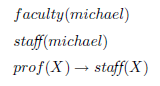 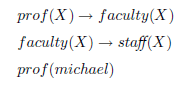 Μπορούμε να συμπεράνουμε τα εξής:
Το παράδειγμα αυτό περιλαμβάνει γνώση που εντοπίζεται συνήθως σε οντολογίες
Συνεπώς, η λογική μπορεί να χρησιμοποιηθεί για να αποκαλύψει οντολογική γνώση που παρέχεται με έμμεσο τρόπο
Ωστόσο, η λογική είναι πιο γενική από τις οντολογίες
Γενικά, το αντίτιμο της εκφραστικής ισχύος είναι η μειωμένη υπολογιστική αποδοτικότητα
Όσο εκφραστικότερη είναι μία λογική, τόσο περισσότερο δαπανηρή γίνεται υπολογιστικά η εξαγωγή συμπερασμάτων 
Ευτυχώς, το μεγαλύτερο μέρος της γνώσης που σχετίζεται με το ΣΙ φαίνεται να έχει σχετικά περιορισμένη μορφή
27
Λογική (3/3)
Ένα σημαντικό πλεονέκτημα της λογικής είναι ότι μπορεί να παρέχει αιτιολογήσεις των συμπερασμάτων: η ακολουθία των βημάτων συμπερασμού μπορεί να επανανιχνευθεί 
Οι ερευνητές της Τεχνητής Νοημοσύνης έχουν αναπτύξει μεθόδους παρουσίασης μίας αιτιολόγησης με φιλικό προς τον άνθρωπο τρόπο
Οργανώνοντας μία απόδειξη (proof) ως μία φιλική επαγωγή (natural deduction)
Ομαδοποιώντας έναν αριθμό βημάτων συμπερασμού χαμηλού επιπέδου σε μετα-βήματα, τα οποία ο άνθρωπος θα θεωρούσε τυπικά ένα μόνο βήμα απόδειξης
Τελικά η αιτιολόγηση μιας απάντησης θα καταλήξει σε ένα σύνολο γεγονότων και στους κανόνες συμπερασμού που χρησιμοποιήθηκαν 
Οι αιτιολογήσεις είναι σημαντικές για το ΣΙ, επειδή αυξάνουν την εμπιστοσύνη των χρηστών στους πράκτορες του ΣΙ
Οι αιτιολογήσεις θα είναι, επίσης, απαραίτητες για τις δραστηριότητες μεταξύ πρακτόρων
Ενώ ορισμένοι πράκτορες θα είναι σε θέση να εξάγουν εξάγουν λογικά συμπεράσματα, άλλοι θα διαθέτουν μόνο τη δυνατότητα να επαληθεύουν αποδείξεις, δηλαδή να ελέγχουν αν ο ισχυρισμός ενός άλλου πράκτορα είναι τεκμηριωμένος
28
Πράκτορες (1/2)
Οι πράκτορες είναι προγράμματα λογισμικού που λειτουργούν αυτόνομα και προνοητικά
Ένας προσωπικός πράκτορας (personal agent) στο ΣΙ θα:
Δέχεται κάποιες εργασίες και προτιμήσεις από το χρήστη
Αναζητεί πληροφορίες από πηγές του Ιστού
Επικοινωνεί με άλλους πράκτορες
Συγκρίνει πληροφορίες για τις απαιτήσεις και τις προτιμήσεις του χρήστη
Διαλέγει συγκεκριμένες επιλογές
Επιστρέφει απαντήσεις στο χρήστη
Ένα παράδειγμα τέτοιου πράκτορα είναι ο ιδιωτικός πράκτορας του Μιχάλη στο παραπάνω παράδειγμα της φυσιοθεραπείας
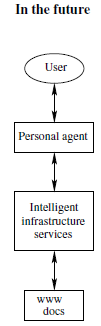 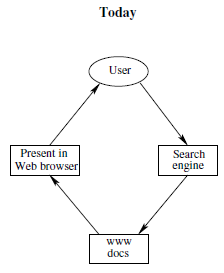 29
Πράκτορες (2/2)
Οι πράκτορες δε θα αντικαταστήσουν τους ανθρώπους ως χρήστες στο ΣΙ, ούτε θα λαμβάνουν απαραίτητα αποφάσεις
Ο ρόλος τους θα είναι η συλλογή και οργάνωση πληροφοριών και η παρουσίαση επιλογών, από τις οποίες θα διαλέγουν οι χρήστες
Με αυτόν τον τρόπο ενήργησε ο προσωπικός πράκτορας του Μιχάλη και προσέφερε την επιλογή ανάμεσα στις δύο καλύτερες λύσεις που μπορούσε να εντοπίσει
Με αντίστοιχο τρόπο λειτουργεί ένας ταξιδιωτικός πράκτορας που ψάχνει προσφορές για να καλύψει τις προτιμήσεις ενός πελάτη
Οι πράκτορες του ΣΙ θα χρησιμοποιούν όλες τις τεχνολογίες που έχουμε περιγράψει:
Τα μεταδεδομένα θα χρησιμοποιούνται για τον προσδιορισμό και την εξαγωγή πληροφοριών από πηγές του Ιστού
Οι οντολογίες θα χρησιμοποιούνται για την υποστήριξη των διαδικτυακών αναζητήσεων, την ερμηνεία των πληροφοριών που ανακτώνται, και την επικοινωνία με άλλους πράκτορες
Η λογική θα χρησιμοποιείται για την επεξεργασία των πληροφοριών που ανακτώνται και την εξαγωγή συμπερασμάτων
30
Σημασιολογικός Ιστός και Τεχνητή Νοημοσύνη (1/2)
Οι περισσότερες τεχνολογίες που είναι απαραίτητες για την υλοποίηση του ΣΙ αναπτύσσονται με βάση εργασίες που έχουν γίνει στην περιοχή της Τεχνητής Νοημοσύνης 
Δεδομένου ότι η τελευταία έχει μεγάλη ιστορία, η οποία δεν ήταν πάντα επιτυχημένη εμπορικά, θα μπορούσαμε στη χειρότερη περίπτωση να ανησυχήσουμε για το ενδεχόμενο να επαναλάβει ο ΣΙ  τα σφάλματά της:
Μεγάλες υποσχέσεις που εγείρουν υπερβολικά υψηλές προσδοκίες, οι οποίες αποδεικνύονται μη εκπληρώσιμες 
Η ανησυχία αυτή δεν είναι δικαιολογημένη 
Η πραγματοποίηση του οράματος του ΣΙ δεν εξαρτάται από τη νοημοσύνη ανθρώπινου επιπέδου
Το πλήρες πρόβλημα της Τεχνητής Νοημοσύνης είναι έντονα επιστημονικό, πιθανώς συγκρίσιμο με τα θεμελιώδη προβλήματα της φυσικής ή της βιολογίας
31
Σημασιολογικός Ιστός και Τεχνητή Νοημοσύνη (2/2)
Όμως, όσον αφορά το ΣΙ οι μερικές λύσεις θα λειτουργήσουν 
Ακόμη κι αν ένας ευφυής πράκτορας δεν είναι σε θέση να καταλήξει σε όλα τα συμπεράσματα που μπορεί να εξάγει ένας άνθρωπος-χρήστης, ο πράκτορας θα εξακολουθεί να συνεισφέρει σε έναν Ιστό κατά πολύ ανώτερο από το σημερινό
Αν ο απόλυτος στόχος της Τεχνητής Νοημοσύνης είναι η ανάπτυξη ενός ευφυούς πράκτορα που θα επιδεικνύει νοημοσύνη ανθρώπινου επιπέδου (και ανώτερη), ο στόχος του ΣΙ είναι να υποστηρίξει τους χρήστες στις καθημερινές δικτυακές τους δραστηριότητες
Είναι σαφές ότι ο ΣΙ θα κάνει εκτενή χρήση της σύγχρονης τεχνολογίας της Τεχνητής Νοημοσύνης και ότι η πρόοδος της συγκεκριμένης τεχνολογίας θα οδηγήσει σε ένα καλύτερο ΣΙ
Η τρέχουσα τεχνολογία της Τεχνητής Νοημοσύνης είναι ήδη επαρκής για να συμβάλλει ουσιαστικά στην υλοποίηση του οράματος του ΣΙ
32
Μία διαστρωματωμένη προσέγγιση (1/2)
Η ανάπτυξη του ΣΙ εξελίσσεται σταδιακά,  με το κάθε βήμα να δημιουργεί ένα επίπεδο (layer) πάνω από κάποιο άλλο
Η ρεαλιστική αιτιολόγηση αυτής της προσέγγισης είναι ότι είναι ευκολότερο να επιτευχθεί ομοφωνία με μικρά βήματα, ενώ είναι πολύ πιο δύσκολο να υπάρξει γενική συμφωνία, αν τα βήματα είναι μεγαλύτερα
Ωστόσο, υπάρχει η ανάγκη προτυποποίησης από τεχνικής σκοπιάς
Μόλις καθιερωθεί ένα πρότυπο, πολύ περισσότερες ομάδες και εταιρίες θα το υιοθετήσουν, αντί να περιμένουν για να διαπιστώσουν αν οι εναλλακτικοί ερευνητικοί άξονες θα είναι τελικά επιτυχημένοι
33
Μία διαστρωματωμένη προσέγγιση (2/2)
Όταν δημιουργήσουμε ένα επίπεδο του ΣΙ πάνω από κάποιο άλλο, πρέπει να ακολουθήσουμε δύο αρχές:
Συμβατότητα προς τα κάτω (Downward compatibility)
Οι πράκτορες που έχουν πλήρη γνώση ενός επιπέδου πρέπει να είναι, επίσης, σε θέσει να ερμηνεύουν και να χρησιμοποιούν πληροφορίες των χαμηλότερων επιπέδων
Π.χ. οι πράκτορες που γνωρίζουν τη σημασιολογία της γλώσσας OWL μπορούν να εκμεταλλευτούν πλήρως πληροφορίες γραμμένες στις γλώσσες RDF και RDF Schema
Μερική κατανόηση προς τα πάνω (Upward partial understanding)
Η σχεδίαση θα πρέπει να είναι τέτοια, ώστε οι πράκτορες που έχουν πλήρη γνώση ενός επιπέδου να είναι σε θέση να εκμεταλλευτούν, τουλάχιστον μερικώς, τις πληροφορίες των υψηλότερων επιπέδων
Π.χ. ένας πράκτορας που γνωρίζει μόνο τη σημασιολογία των RDF και RDF Schema μπορεί να ερμηνεύσει μερικώς γνώση που είναι γραμμένη σε OWL, αγνοώντας εκείνα τα στοιχεία που εκτείνονται πέρα από τις γλώσσες RDF και RDF Schema
34
Η «στοίβα επιπέδων» του ΣΙ (1/3)
Η XML είναι μία γλώσσα που επιτρέπει τη συγγραφή δομημένων εγγράφων του Ιστού με λεξιλόγιο ορισμένο από το χρήστη
Είναι ιδιαίτερα κατάλληλη για την αποστολή εγγράφων στον Ιστό
Η γλώσσα RDF είναι ένα βασικό μοντέλο δεδομένων, όπως το μοντέλο οντότητας-σχέσης, για τη συγγραφή απλών προτάσεων σχετικά με αντικείμενα του Ιστού (πόρους)
Δεν βασίζεται στην XML αλλά διαθέτει σύνταξη βασισμένη στην XML
Η γλώσσα RDF Schema παρέχει θεμελιώδη στοιχεία μοντελοποίησης για την οργάνωση των αντικειμένων του Ιστού σε ιεραρχίες
Οι κλάσεις και οι ιδιότητες, οι σχέσεις υποκλάσεων και υποϊδιοτήτων, καθώς και οι περιορισμοί του πεδίου ορισμού και του συνόλου τιμών, αποτελούν βασικά στοιχεία
Η RDF Schema βασίζεται στην RDF και μπορεί να θεωρηθεί ως μια στοιχειώδης γλώσσα συγγραφής οντολογιών
35
Η «στοίβα επιπέδων» του ΣΙ (2/3)
Το επίπεδο της Λογικής (Logic) χρησιμοποιείται για να ενισχύσει τη γλώσσα οντολογιών και να επιτρέψει τη συγγραφή δηλωτικής γνώσης εξειδικευμένης για εφαρμογές
Το επίπεδο Απόδειξης (Proof) περιλαμβάνει την πραγματική διαδικασία της συναγωγής συμπερασμάτων, καθώς επίσης και την αναπαράσταση των αποδείξεων σε γλώσσες του Ιστού (χαμηλότερων επιπέδων) και την επαλήθευση αποδείξεων 
Το επίπεδο Εμπιστοσύνης (Trust) θα προκύψει μέσα από τη χρήση ψηφιακών υπογραφών και άλλων ειδών γνώσης, που βασίζεται σε συστάσεις από έμπιστους πράκτορες ή σε οργανισμούς αξιολόγησης και πιστοποίησης και σωματεία καταναλωτών
Αφού η εμπιστοσύνη βρίσκεται στην κορυφή της πυραμίδας, είναι μία έννοια υψηλού επιπέδου και αποφασιστικής σημασίας:
Ο Ιστός θα επιτύχει τις πλήρεις δυνατότητές του μόνο όταν οι χρήστες εμπιστεύονται τις λειτουργίες του (ασφάλεια) και την ποιότητα των παρεχόμενων πληροφοριών
36
Η «στοίβα επιπέδων» του ΣΙ (3/3)
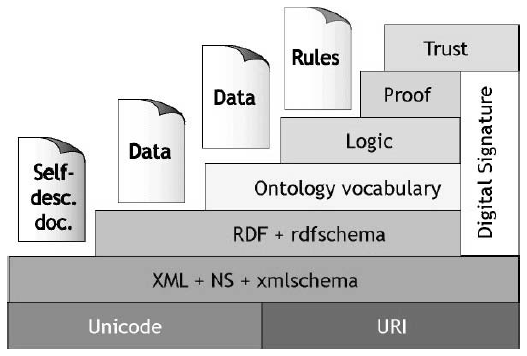 37
Δομημένα Έγγραφα Ιστού: XML
Εισαγωγή στο Σημασιολογικό Ιστό
Εισαγωγή (1/6)
Σήμερα η HTML (hypertext markup language) είναι η πρότυπη γλώσσα με την οποία δημιουργούνται ιστοσελίδες
Στο χώρο του Παγκόσμιου Ιστού, τα πρότυπα καθορίζονται από τον οργανισμό W3C (World Wide Web Consortium)
Και αποκαλούνται συστάσεις (recommendations), σε αναγνώριση του γεγονότος ότι η επιβολή προτύπων δεν είναι δυνατή σε ένα κατανεμημένο περιβάλλον χωρίς κεντρική αρχή
Η ανάπτυξη της XML (extensible markup language) οφείλεται στις ελλείψεις της HTML
39
Εισαγωγή (2/6) – Παράδειγμα 1
Έστω μία ιστοσελίδα που περιέχει πληροφορίες για ένα συγκεκριμένο βιβλίο
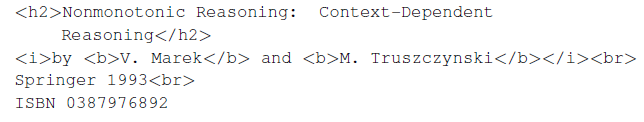 Μία τυπική αναπαράσταση των παραπάνω πληροφοριών σε XML μπορεί να είναι η εξής:
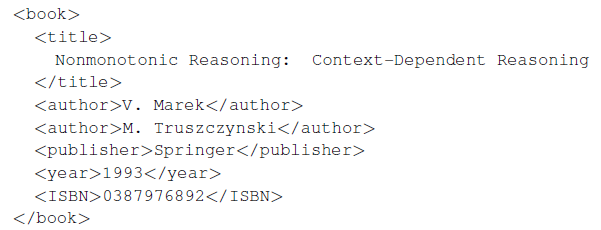 40
Εισαγωγή (3/6)
Και οι δύο μέθοδοι αναπαράστασης HTML και XML :
Χρησιμοποιούν ετικέτες (tags), όπως <h2> και </year>
Είναι γλώσσες σήμανσης
Δίνουν τη δυνατότητα σε κάποιον να δημιουργήσει περιεχόμενο και να παρέχει πληροφορίες σχετικά με το ρόλο του συγκεκριμένου περιεχομένου
Βασίζονται σε ετικέτες
Οι οποίες μπορεί να είναι ένθετες
Όλες οι ετικέτες στην XML πρέπει να κλείνουν, ενώ στην HTML υπάρχουν ορισμένες ετικέτες, όπως η <br>, οι οποίες μπορούν να παραμείνουν «ανοιχτές»
Το περικλειόμενο περιεχόμενο, μαζί με τις ετικέτες «ανοίγματος» και «κλεισίματος», αναφέρεται ως στοιχείο (element) 
Οι άνθρωποι χρήστες μπορούν να διαβάσουν τις αναπαραστάσεις HTML και XML αρκετά εύκολα
41
Εισαγωγή (4/6)
Το έγγραφο HTML δεν περιέχει δομικές πληροφορίες
Δηλαδή πληροφορίες σχετικά με τμήματα του εγγράφου και τις σχέσεις τους
Το έγγραφο XML είναι πολύ πιο εύκολα προσπελάσιμο για τους υπολογιστές, επειδή περιγράφονται όλες οι πληροφορίες
Ορισμένες μορφές των σχέσεών τους ορίζονται μέσω της διαδικασίας ένθεσης
Π.χ. οι ετικέτες <author> εμφανίζονται μέσα στις ετικέτες <book>, άρα περιγράφουν ιδιότητες του συγκεκριμένου βιβλίου
Ένας υπολογιστής που επεξεργάζεται το έγγραφο XML θα μπορούσε να συμπεράνει ότι το στοιχείο author αναφέρεται στο στοιχείο book που το περικλείει, αντί να χρειαστεί να συμπεράνει αυτό το γεγονός από την εγγύτητα των στοιχείων, όπως στην HTML
Η XML επιτρέπει τον ορισμό περιορισμών στις τιμές
Π.χ. το έτος πρέπει να είναι τετραψήφιος αριθμός και ο αριθμός πρέπει να είναι μικρότερος από 3000
Η XML επιτρέπει την αναπαράσταση πληροφοριών, οι οποίες είναι προσβάσιμες και από τους υπολογιστές
42
Εισαγωγή (5/6)
Η αναπαράσταση σε HTML παρέχει περισσότερα από την αναπαράσταση σε XML:
Περιγράφεται επίσης και η μορφοποίηση του εγγράφου
Ωστόσο, αυτή η δυνατότητα αποτελεί αδυναμία παρά πλεονέκτημα της HTML:
Πρέπει να καθορίσει τη μορφοποίηση 
Μάλιστα, η κύρια χρήση ενός εγγράφου HTML είναι η παρουσίαση πληροφοριών (πέρα από τη σύνδεση με άλλα έγγραφα)
Η XML ξεχωρίζει το περιεχόμενο από τη μορφοποίηση
Οι ίδιες πληροφορίες μπορούν να παρουσιαστούν με διαφορετικούς τρόπους, χωρίς να απαιτούνται πολλαπλά αντίγραφα του ίδιου περιεχομένου
Το περιεχόμενο μπορεί να χρησιμοποιηθεί και για σκοπούς διαφορετικούς από την παρουσίαση
43
Εισαγωγή (6/6) – Παράδειγμα 2
Έστω το κείμενο HTML:
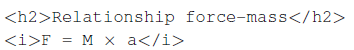 Και η αναπαράσταση σε XML
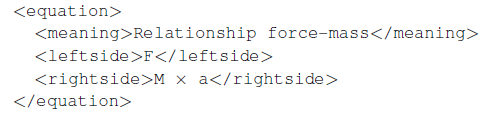 Αν συγκρίνουμε αυτό το έγγραφο HTML με το προηγούμενο, θα παρατηρήσουμε ότι και τα δύο χρησιμοποιούν βασικά τις ίδιες ετικέτες
Αυτό δεν αποτελεί έκπληξη, αφού οι ετικέτες είναι προκαθορισμένες
Το δεύτερο έγγραφο XML χρησιμοποιεί εντελώς διαφορετικές ετικέτες από το πρώτο έγγραφο XML
Οι αναπαραστάσεις σε HTML έχουν ως σκοπό την παρουσίαση πληροφοριών, άρα το σύνολο των ετικετών είναι σταθερό
Στην XML μπορούμε να χρησιμοποιήσουμε τις πληροφορίες με διάφορους τρόπους, και ο ορισμός ενός κατάλληλου λεξιλογίου για την εφαρμογή εξαρτάται από το χρήστη
Η XML είναι μία μετα-γλώσσα για σήμανση
Δεν έχει σταθερό σύνολο ετικετών, αλλά επιτρέπει στους χρήστες να ορίσουν τις δικές τους ετικέτες
44
Η γλωσσα XML
Ένα έγγραφο XML αποτελείται από έναν πρόλογο, έναν αριθμό στοιχείων και έναν προαιρετικό επίλογο
45
Πρόλογος
Ο πρόλογος αποτελείται από μία δήλωση XML (XML declaration) και μία προαιρετική αναφορά σε εξωτερικά δομικά έγγραφα
Ένα παράδειγμα μιας δήλωσης XML:
<?xml version="1.0" encoding="UTF-16"?>
Προσδιορίζει ότι το συγκεκριμένο έγγραφο είναι έγγραφο XML 
Καθορίζει την έκδοση και την κωδικοποίηση χαρακτήρων που χρησιμοποιούνται στο συγκεκριμένο σύστημα (όπως οι UTF-8, UTF-16, και ISO 8859-1)
Καθορίζουμε, επίσης, αν το έγγραφο είναι αυτόνομο, δηλαδή αν δεν αναφέρεται σε εξωτερικά δομικά έγγραφα
<?xml version="1.0" encoding="UTF-16" standalone="no"?>
Μία αναφορά σε εξωτερικά δομικά έγγραφα είναι η εξής:
<!DOCTYPE book SYSTEM "book.dtd">
Εδώ, οι δομικές πληροφορίες βρίσκονται σε ένα τοπικό αρχείο (book.dtd)
Όμως, η αναφορά μπορεί να είναι και μία διεύθυνση URL
46
Στοιχεία
Τα στοιχεία XML (XML elements) αναπαριστούν τα «πράγματα» στα οποία αναφέρεται το έγγραφο XML
Όπως βιβλία, συγγραφείς και εκδότες
Αποτελούν την κύρια έννοια των εγγράφων XML
Ένα στοιχείο αποτελείται από μία ετικέτα ανοίγματος, το περιεχόμενο, και μία ετικέτα κλεισίματος
Π.χ. <lecturer>David Billington</lecturer>
Τα ονόματα των ετικετών μπορούν να επιλέγονται σχεδόν ελεύθερα 
Αφού υπάρχουν ελάχιστοι περιορισμοί
Το περιεχόμενο μπορεί να είναι κείμενο ή άλλα στοιχεία ή τίποτα
<lecturer>
<name>David </name>
<phone>Billington+61-3875507</phone>
</lecturer>
Αν δεν υπάρχει περιεχόμενο, τότε το στοιχείο αποκαλείται κενό
Ένα  κενό στοιχείο όπως το <lecturer></lecturer> μπορεί να γραφεί συντετμημένα ως <lecturer/>
47
Χαρακτηριστικά
Ένα κενό στοιχείο δεν είναι απαραίτητα άσκοπο, επειδή μπορεί να περιέχει ορισμένες ιδιότητες (properties) με τη μορφή των χαρακτηριστικών (attributes)
Ένα χαρακτηριστικό είναι ένα ζεύγος ονόματος-τιμής μέσα στην ετικέτα ανοίγματος κάποιου στοιχείου:
<lecturer name="David Billington" phone="+61-7-3875 507"/>
Παράδειγμα χαρακτηριστικών για ένα μη κενό στοιχείο:
<order orderNo="23456" customer="John Smith” date="October 15, 2002">
<item itemNo="a528" quantity="1"/> <item itemNo="c817" quantity="3"/></order>
Οι ίδιες πληροφορίες θα μπορούσαν να γραφτούν ως εξής, αντικαθιστώντας τα χαρακτηριστικά με ένθετα στοιχεία:
<order>
<orderNo>23456</orderNo>
<customer>John Smith</customer>
<date>October 15, 2002</date>
<item><itemNo>a528</itemNo><quantity>1</quantity></item>
<item><itemNo>c817</itemNo><quantity>3</quantity></item>
</order>
Η επιλογή μεταξύ στοιχείων και χαρακτηριστικών είναι συχνά θέμα γούστου
48
Σχόλια και Οδηγίες Επεξεργασίας
Το σχόλιο (comment) είναι ένα κομμάτι κειμένου που αγνοείται από τον συντακτικό αναλυτή (parser)
It has the form <!-- This is a comment -->
Οι οδηγίες επεξεργασίας (processing instructions, PI) παρέχουν ένα μηχανισμό μεταβίβασης πληροφοριών σε μία εφαρμογή σχετικά με το χειρισμό των στοιχείων από την τελευταία
Η γενική μορφή είναι <?target instruction?>
Π.χ. <?stylesheet type="text/css" href="mystyle.css"?>
Οι οδηγίες επεξεργασίας προσφέρουν διαδικαστικές δυνατότητες σε ένα κατά τα άλλα δηλωτικό περιβάλλον
49
Σωστά Δομημένα Έγγραφα XML
Ένα έγγραφο XML είναι σωστά δομημένο (well-formed) αν είναι συντακτικά σωστό
Μερικοί συντακτικοί κανόνες είναι οι εξής:
Υπάρχει μόνο ένα εξωτερικό στοιχείο στο έγγραφο
Καλείται στοιχείο-ρίζα 
Κάθε στοιχείο περιέχει μία ετικέτα ανοίγματος και μία αντίστοιχη ετικέτα κλεισίματος
Οι ετικέτες δεν πρέπει να αλληλεπικαλύπτοντα
Π.χ. <author><name>Lee Hong</author></name>
Τα χαρακτηριστικά μέσα σ’ ένα στοιχείο έχουν μοναδικά ονόματα
Τα ονόματα των στοιχείων και των ετικετών πρέπει να είναι επιτρεπτά
50
Δενδρικό Μοντέλο των Εγγράφων XML (1/3)
Είναι εφικτό να αναπαραστήσουμε σωστά δομημένα έγγραφα XML ως δένδρα
Συνεπώς, τα δένδρα παρέχουν ένα τυπικό μοντέλο δεδομένων για την XML
Για παράδειγμα, θεωρείστε το παρακάτω έγγραφο:
<?xml version="1.0" encoding="UTF-16"?>
<!DOCTYPE email SYSTEM "email.dtd">
<email>
<head>
<from name="Michael Maher"
address="michaelmaher@cs.gu.edu.au"/>
<to name="Grigoris Antoniou"
address="grigoris@cs.unibremen.de"/>
<subject>Where is your draft?</subject>
</head>
<body>
Grigoris, where is the draft of the paper
you promised me last week?
</body>
</email>
51
Δενδρικό Μοντέλο των Εγγράφων XML (2/3)
Η δενδρική αναπαράσταση του παραπάνω εγγράφου XML:
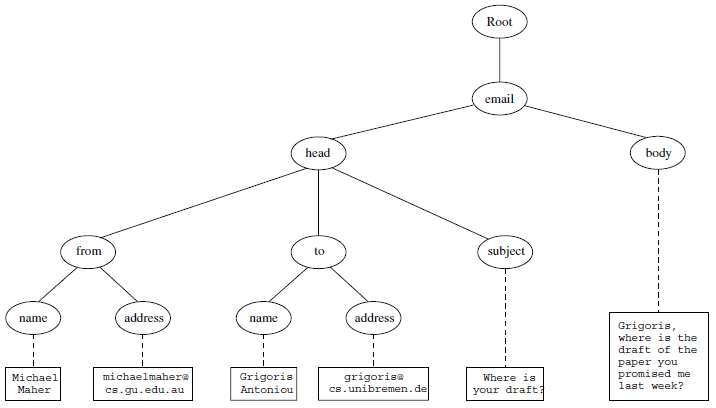 52
Δενδρικό Μοντέλο των Εγγράφων XML (3/3)
Είναι ένα διατεταγμένο δένδρο με ετικέτες:
Υπάρχει ακριβώς μία ρίζα
Δεν υπάρχουν κύκλοι
Κάθε κόμβος έχει ακριβώς ένα γονιό, εκτός από τη ρίζα
Κάθε κόμβος έχει μια ετικέτα
Η σειρά των στοιχείων είναι σημαντική
Ωστόσο, ενώ η σειρά των στοιχείων είναι σημαντική, δεν ισχύει το ίδιο και για τη σειρά των χαρακτηριστικών
53
δομηση
Ένα έγγραφο XML είναι σωστά δομημένο όταν ακολουθεί ορισμένους συντακτικούς κανόνες
54
DTD (1/9)
Υπάρχουν δύο τρόποι ορισμού της δομής των εγγράφων XML
DTD: που αποτελούν τον παλαιότερο και πιο περιορισμένο τρόπο
Γλώσσα XML Schema: που προσφέρει εκτεταμένες δυνατότητες, κυρίως όσον αφορά τον ορισμό τύπων δεδομένων
Εξωτερικά και Εσωτερικά DTD
Τα συστατικά στοιχεία ενός DTD μπορούν να οριστούν  
Σε ξεχωριστό αρχείο (εξωτερικό DTD) 
Ή μέσα στο ίδιο το έγγραφο XML (εσωτερικό DTD)
Συνήθως είναι προτιμότερο να χρησιμοποιούμε εξωτερικά DTD
Επειδή οι ορισμοί τους μπορούν να χρησιμοποιηθούν σε πολλά έγγραφα
55
DTD (2/9)
Στοιχεία
Θεωρείστε το στοιχείο:
Ένα DTD γι’ αυτόν τον τύπο στοιχείων θα ήταν:
<lecturer>
<name>David Billington</name>
<phone>+61-7-3875 507</phone>
</lecturer>
<!ELEMENT lecturer (name,phone)>
<!ELEMENT name (#PCDATA)>
<!ELEMENT phone (#PCDATA)>
Το νόημα αυτού του DTD είναι το εξής:
Οι τύποι στοιχείων lecturer (διδάσκων), name (όνομα), και phone (τηλέφωνο) μπορούν να χρησιμοποιηθούν μέσα στο έγγραφο
Ένα στοιχείο τύπου lecturer περιέχει ένα στοιχείο name και ένα στοιχείο phone, με αυτήν τη σειρά
Τα στοιχεία τύπου name και phone μπορούν να έχουν οποιοδήποτε περιεχόμενο
Στα DTD, ο τύπος #PCDATA είναι ο μοναδικός ατομικός τύπος για στοιχεία
56
DTD (3/9)
Χαρακτηριστικά 
Θεωρείστε το στοιχείο:
<order orderNo="23456" customer="John Smith"
date="October 15, 2002">
<item itemNo="a528" quantity="1"/>
<item itemNo="c817" quantity="3"/>
</order>
Ένα DTD γι’ αυτό το στοιχείο θα μπορούσε να είναι το ακόλουθο:
<!ELEMENT order (item+)>
<!ATTLIST order
orderNo ID #REQUIRED
customer CDATA #REQUIRED
date CDATA #REQUIRED>
<!ELEMENT item EMPTY>
<!ATTLIST item
itemNo ID #REQUIRED
quantity CDATA #REQUIRED
comments CDATA #IMPLIED>
57
DTD (4/9)
Μία καινούρια πτυχή είναι ότι το στοιχείο item (προϊόν) ορίζεται να είναι κενό
Μία ακόμη νέα πτυχή αφορά την εμφάνιση του συμβόλου + μετά το item στον ορισμό του τύπου στοιχείων με το όνομα order (παραγγελία)
Είναι ένας από τους τελεστές πληθικότητας (cardinality operators):
?: εμφανίζεται καμία ή μία φορά
*: εμφανίζεται καμία ή περισσότερες φορές
+: εμφανίζεται μία ή περισσότερες φορές
Η μη ύπαρξη πληθικότητας σημαίνει ακριβώς μία εμφάνιση
Επίσης, πρέπει να ορίσουμε και χαρακτηριστικά
Αυτό επιτυγχάνεται μέσω μίας λίστας χαρακτηριστικών (attribute list)
Το πρώτο στοιχείο της λίστας είναι το όνομα του τύπου στοιχείων για τον οποίο ισχύει η λίστα, και ακολουθείται από τριάδες που περιέχουν το όνομα του χαρακτηριστικού, και τον τύπο της τιμής
Το όνομα ενός χαρακτηριστικού είναι ένα όνομα που μπορεί να χρησιμοποιηθεί σε κάποιο έγγραφο XML με DTD
58
DTD (5/9)
Τύποι χαρακτηριστικών
Οι τύποι χαρακτηριστικών (attribute types) είναι παρόμοιοι με τους προκαθορισμένους τύπους δεδομένων, αλλά ο αριθμός τους είναι πολύ περιορισμένος
Οι σημαντικότεροι τύποι χαρακτηριστικών είναι:
CDATA, ένα αλφαριθμητικό (ακολουθία χαρακτήρων)
ID,  ένα όνομα που είναι μοναδικό σε ολόκληρο το έγγραφο XML
IDREF,  μια αναφορά σε κάποιο άλλο στοιχείο με χαρακτηριστικό ID, το οποίο έχει την ίδια τιμή με το χαρακτηριστικό IDREF
IDREFS,  μία σειρά από IDREFs
(v1| . . . |vn), μία απαρίθμηση όλων των δυνατών τιμών
59
DTD (6/9)
Τύποι τιμών
Υπάρχουν τέσσερις τύποι τιμών:
#REQUIRED
Το χαρακτηριστικό πρέπει να υπάρχει σε κάθε εμφάνιση του τύπου του στοιχείου στο έγγραφο XML
Στο προηγούμενο παράδειγμα, τα itemNo (κωδ. προϊόντος) και quantity (ποσότητα) πρέπει πάντα να εμφανίζονται μέσα σε ένα στοιχείο τύπου item
#IMPLIED
Η εμφάνισή του είναι προαιρετική (π.χ. τα σχόλια)
#FIXED "value"
Κάθε στοιχείο πρέπει να έχει αυτό το χαρακτηριστικό, το οποίο έχει πάντα την τιμή που δίνεται μετά από τον τύπο #FIXED στο DTD
Μία τιμή που δίνεται μέσα σε έγγραφο XML δεν έχει νόημα, επειδή υπερισχύει η προκαθορισμένη τιμή
"value"
Ορίζει την προεπιλεγμένη τιμή του χαρακτηριστικού 
Αν εμφανιστεί μία συγκεκριμένη τιμή στο έγγραφο XML, τότε υπερισχύει έναντι της προεπιλεγμένης τιμής
60
DTD (7/9)
<!ELEMENT family (person*)>
<!ELEMENT person (name)>
<!ELEMENT name (#PCDATA)>
<!ATTLIST person
id ID #REQUIRED
mother IDREF #IMPLIED
father IDREF #IMPLIED
children IDREFS #IMPLIED>
Αναφορές
Παράδειγμα της χρήσης των τύπων IDREF και IDREFS
Πρώτα βλέπουμε το DTD:
Ένα στοιχείο XML που ακολουθεί το παραπάνω DTD είναι το εξής:
<family>
<person id="bob" mother="mary" father="peter“>  <name>Bob Marley</name>  </person>  
<person id="bridget" mother="mary“>  <name>Bridget Jones</name>  </person>
<person id="mary" children="bob bridget“>  <name>Mary Poppins</name>  </person>
<person id="peter" children="bob“>  <name>Peter Marley</name>  </person>
</family>
61
DTD (8/9)
Οντότητες XML
Μία οντότητα XML (XML entity) μπορεί να παίξει πολλούς ρόλους, όπως να χρησιμεύσει ως
Δεσμευτικό θέσης (placeholder) επαναλαμβανόμενων χαρακτήρων (ένα είδος στενογραφίας)
Τμήμα εξωτερικών δεδομένων (π.χ. XML ή άλλων)
Μέρος μιας δήλωσης στοιχείων 
Π.χ. έστω ότι κάποιο έγγραφο έχει αρκετές επισημάνσεις για τα πνευματικά δικαιώματα (copyright notices) που αναφέρονται στο τρέχον έτος
Σε αυτήν την περίπτωση έχει νόημα η δήλωση της οντότητας <!ENTITY thisyear "2012“>
Στη συνέχεια μπορούμε να χρησιμοποιήσουμε την αναφορά στην οντότητα &this year
Σε οποιοδήποτε σημείο χρειάζεται να περιληφθεί το τρέχον έτος 
Με αυτόν τον τρόπο, η ενημέρωση της τιμής του έτους σε «2008» για ολόκληρο το έγγραφο θα απαιτεί μόνο την αλλαγή της δήλωσης της αντίστοιχης οντότητας
62
DTD (9/9)
<!ELEMENT email (head,body)>
<!ELEMENT head (from,to+,cc*,subject)>
<!ELEMENT from EMPTY>
<!ATTLIST from
name CDATA #IMPLIED
address CDATA #REQUIRED>
<!ELEMENT to EMPTY>
<!ATTLIST to
name CDATA #IMPLIED
address CDATA #REQUIRED>
<!ELEMENT cc EMPTY>
<!ATTLIST cc
name CDATA #IMPLIED
address CDATA #REQUIRED>
<!ELEMENT subject (#PCDATA)>
<!ELEMENT body (text,attachment*)>
<!ELEMENT text (#PCDATA)>
<!ELEMENT attachment EMPTY>
<!ATTLIST attachment
encoding (mime|binhex) "mime"
file CDATA #REQUIRED>
Τελικό Παράδειγμα
Στο τελευταίο παράδειγμα παρέχουμε το DTD για το στοιχείο email:
Ας δούμε κάποια ενδιαφέροντα τμήματα του DTD:
Ένα στοιχείο head (κεφαλίδα) περιέχει ένα στοιχείο from (από), τουλάχιστον ένα στοιχείο to (προς), κανένα ή περισσότερα στοιχεία cc (κοινοποίηση), και ένα στοιχείο subject (θέμα) με τη συγκεκριμένη σειρά
Στα στοιχεία from, to, και cc δεν απαιτείται το χαρακτηριστικό name, όμως το χαρακτηριστικό  address είναι πάντα απαραίτητο
Ένα στοιχείο body (σώμα) περιέχει ένα στοιχείο text (κείμενο), το οποίο πιθανότατα ακολουθείται από έναν αριθμό στοιχείων attachment (συνημμένο)
Το χαρακτηριστικό encoding (κωδικοποίηση) ενός στοιχείου attachment πρέπει να έχει είτε την τιμή “mime” ή την τιμή “binhex”, με την πρώτη να είναι προεπιλεγμένη
63
XML Schema (1/10)
Η γλώσσα XML Schema αποτελεί μία σαφώς πλουσιότερη γλώσσα για τον ορισμό της δομής των εγγράφων XML
Ένα από τα χαρακτηριστικά της είναι ότι η σύνταξή της βασίζεται στην ίδια την XML
Αυτό βελτιώνει σημαντικά την αναγνωσιμότητα
Επίσης επιτρέπει την επαναχρησιμοποίηση της τεχνολογίας σε μεγάλο βαθμό
Δεν είναι πλέον απαραίτητη η δημιουργία ξεχωριστών συντακτικών αναλυτών, επεξεργαστών, εργαλείων στοίχισης κώδικα, κλπ προκειμένου να επιτευχθεί μία ξεχωριστή σύνταξη
Η XML είναι αρκετή
Επίσης υπάρχει η δυνατότητα επαναχρησιμοποίησης και βελτίωσης των σχημάτων (schemas)
Η XML Schema επιτρέπει τον ορισμό νέων τύπων με την επέκταση ή τον περιορισμό των ήδη υπαρχόντων τύπων
Σε συνδυασμό με τη βασισμένη σε XML σύνταξη, αυτή η δυνατότητα επιτρέπει τη δημιουργία σχημάτων από άλλα σχήματα, μειώνοντας έτσι το φόρτο εργασίας
Η XML Schema παρέχει ένα εξελιγμένο σύνολο τύπων δεδομένων που μπορούν να χρησιμοποιούνται σε έγγραφα XML
64
XML Schema (2/10)
Ένα σχήμα XML είναι ένα στοιχείο με ετικέτα ανοίγματος:

Το στοιχείο χρησιμοποιεί το σχήμα της γλώσσας XML Schema που βρίσκεται στον ιστότοπο του οργανισμού W3C
Αποτελεί τη βάση επάνω στην οποία μπορούν να χτιστούν νέα σχήματα
Το πρόθεμα xsd δηλώνει το χώρο ονομάτων αυτού του σχήματος 
Αν το πρόθεμα μέσα στο χαρακτηριστικό xmlns παραλειφθεί, τότε χρησιμοποιούνται εξ’ ορισμού στοιχεία από το συγκεκριμένο χώρο ονομάτων:

Τα πιο σημαντικά περιεχόμενα των στοιχείων τύπου schema είναι οι ορισμοί των τύπων για στοιχεία και χαρακτηριστικά, που ορίζονται με τη χρήση τύπων δεδομένων
<xsd:schema  xmlns:xsd="http://www.w3.org/2000/10/XMLSchema” version="1.0">
<schema  xmlns="http://www.w3.org/2000/10/XMLSchema”  version="1.0">
65
XML Schema (3/10)
Τύποι στοιχείων
Η σύνταξη των τύπων στοιχείων (element types) είναι 
      		<element name=". . ."/>
Μπορούν να έχουν έναν αριθμό προαιρετικών χαρακτηριστικών, όπως τύπους, type=". . .  ή περιορισμούς πληθικότητας 
minOccurs="x", όπου το x μπορεί να είναι οποιοσδήποτε φυσικός αριθμός (συμπεριλαμβανομένου  και του μηδενός)
maxOccurs="x", μπορεί να είναι οποιοσδήποτε φυσικός αριθμός (συμπεριλαμβανομένου  και του μηδενός) ή να μην είναι φραγμένο
Οι περιορισμοί minOccurs και maxOccurs αποτελούν γενικεύσεις των τελεστών πληθικότητας ?, *, και +, που παρέχονται από τα DTD
Όταν δεν δίνονται ρητά περιορισμοί πληθικότητας, παίρνουν την προεπιλεγμένη τιμή 1
Ακολουθούν μερικά παραδείγματα
<element name="email"/>
<element name="head" minOccurs="1" maxOccurs="1"/>
<element name="to" minOccurs="1"/>
66
XML Schema (4/10)
Τύποι χαρακτηριστικών
Οι τύποι χαρακτηριστικών (attribute types) έχουν τη σύνταξη  <attribute name=". . ."/>
Μπορούν να περιλαμβάνουν έναν αριθμό προαιρετικών χαρακτηριστικών, όπως τύπους type=". . ."
Ή ύπαρξη (αντιστοιχεί στους τύπους #OPTIONAL και #IMPLIED των DTD)
use="x", όπου το x μπορεί να είναι optional (προαιρετικό) ή required (απαραίτητο) ή prohibited (απαγορευμένο)
Ή μια προεπιλεγμένη τιμή (αντιστοιχεί στον τύπο #FIXED και τις προεπιλεγμένες τιμές των DTD)
Ακολουθούν μερικά παραδείγματα:
<attribute name="id" type="ID" use="required"/>
<attribute name="speaks" type="Language" use="optional” default="en"/>
67
XML Schema (5/10)
Τύποι δεδομένων
Η XML Schema παρέχει μεγάλες δυνατότητες για τον ορισμό τύπων δεδομένων
Υπάρχει μία ποικιλία από ενσωματωμένους τύπους δεδομένων
Ακολουθούν μερικοί από αυτούς:
Αριθμητικοί τύποι δεδομένων, στους οποίους περιλαμβάνονται οι integer, short, Byte, long, float, decimal
Αλφαριθμητικοί τύποι δεδομένων, συμπεριλαμβανομένων των string, ID, IDREF, CDATA, language
Τύποι δεδομένων ημερομηνίας και ώρας, στους οποίους περιλαμβάνονται οι time, date, gMonth, gYear
68
XML Schema (6/10)
… Τύποι δεδομένων
Υπάρχουν επίσης τύποι δεδομένων ορισμένοι από το χρήστη, οι οποίοι περιλαμβάνουν
Απλούς τύπους δεδομένων, που δεν μπορούν να χρησιμοποιήσουν στοιχεία ή χαρακτηριστικά 
Σύνθετους τύπους δεδομένων, που μπορούν να κάνουν χρήση στοιχείων και χαρακτηριστικών
Οι σύνθετοι τύποι προκύπτουν από ήδη υπάρχοντες τύπους δεδομένων, με τον ορισμό κάποιων χαρακτηριστικών (αν υπάρχουν) και με τη χρήση των 
sequence, μία ακολουθία από υπάρχοντα στοιχεία τύπων δεδομένων, η παρουσία των οποίων είναι σημαντική με προκαθορισμένη σειρά
all, μία συλλογή στοιχείων που πρέπει να εμφανίζονται, αλλά η σειρά των οποίων δεν είναι σημαντική
choice, μία συλλογή από στοιχεία, ένα από τα οποία θα επιλεγεί
69
XML Schema (7/10)
Ακολουθεί ένα παράδειγμα:
<complexType name="lecturerType">
<sequence>
  <element name="firstname" type="string” minOccurs="0” maxOccurs="unbounded"/>
  <element name="lastname" type="string"/>
</sequence>
<attribute name="title" type="string" use="optional"/>
</complexType>
Το νόημα είναι ότι ένα στοιχείο σε ένα έγγραφο XML, το οποίο δηλώνεται ότι είναι τύπου lecturerType (τύπος διδάσκοντα) μπορεί να έχει ένα χαρακτηριστικό title (τίτλος)
Μπορεί επίσης να περιέχει οποιονδήποτε αριθμό στοιχείων firstname (όνομα)
Και πρέπει να περιέχει ακριβών ένα στοιχείο lastname (επίθετο)
70
XML Schema (8/10)
Επέκταση τύπων δεδομένων
Οι ήδη υπάρχοντες τύποι δεδομένων μπορούν να επεκταθούν με νέα στοιχεία ή χαρακτηριστικά  (π.χ. επεκτείνουμε τον τύπω δεδομένων lecturer)
<complexType name="extendedLecturerType">
<extension base="lecturerType">
<sequence> <element name="email" type="string” minOccurs="0" maxOccurs="1"/> </sequence>
<attribute name="rank" type="string" use="required"/>
</extension>
</complexType>
Στο παράδειγμά μας, ο τύπος lecturerType επεκτείνεται με ένα στοιχείο email και ένα χαρακτηριστικό rank.  Προκύπτει ο εξής τύπος δεδομένων:
<complexType name="extendedLecturerType">
<sequence>
<element name="firstname" type="string” minOccurs="0" maxOccurs="unbounded"/>
<element name="lastname" type="string"/>
<element name="email" type="string” minOccurs="0" maxOccurs="1"/>
</sequence>
<attribute name="title" type="string" use="optional"/> 
<attribute name="rank" type="string" use="required"/>
</complexType>
Τα στιγμιότυπα του επεκτεταμένου τύπου είναι επίσης στιγμιότυπα του αρχικού τύπου
71
XML Schema (9/10)
Περιορισμός τύπων δεδομένων 
Ένας υπάρχων τύπος δεδομένων μπορεί να περιοριστεί με την προσθήκη περιορισμών σε συγκεκριμένες τιμές
Π.χ. μπορούν να προστεθούν νέα χαρακτηριστικά type και use ή να γίνουν πιο αυστηροί οι αριθμητικοί περιορισμοί των minOccurs και maxOccurs 
Η ακόλουθη ιεραρχική σχέση εξακολουθεί να ισχύει:
Τα στιγμιότυπα του περιορισμένου τύπου είναι επίσης στιγμιότυπα του αρχικού τύπου
Ικανοποιούν τουλάχιστον τους περιορισμούς του αρχικού τύπου καθώς και ορισμένους νέους περιορισμούς
Π.χ. περιορίζουμε τον τύπο δεδομένων lecturer ως εξής:
<complexType name="restrictedLecturerType">
<restriction base="lecturerType">
<sequence> <element name="firstname" type="string” minOccurs="1" maxOccurs="2"/> </sequence>
<attribute name="title" type="string" use="required"/>
</restriction>
</complexType>
72
XML Schema (10/10)
Οι απλοί τύποι δεδομένων μπορούν ακόμη να οριστούν με τον περιορισμό υπαρχόντων τύπων δεδομένων
Π.χ. μπορούμε να ορίσουμε έναν τύπο dayOfMonth ο οποίος παίρνει τιμές1 έως 31 όπως φαίνεται παρακάτω:
<simpleType name="dayOfMonth">
<restriction base="integer“>  <minInclusive value="1"/>  <maxInclusive value="31"/> </restriction>
</simpleType>
<simpleType name="dayOfWeek">
<restriction base="string">
<enumeration value="Mon"/>
<enumeration value="Tue"/>
<enumeration value="Wed"/>
<enumeration value="Thu"/>
<enumeration value="Fri"/>
<enumeration value="Sat"/>
<enumeration value="Sun"/>
</restriction>
</simpleType>
Είναι επίσης δυνατός ο ορισμός ενός τύπου δεδομένων με την απαρίθμηση όλων των δυνατών τύπων
Π.χ. μπορούμε να ορίσουμε  έναν τύπο δεδομένων dayOfWeek ως εξής:
73
Χωροι ονοματων
74
Χώροι Ονομάτων (1/2)
Ένα από τα κύρια πλεονεκτήματα της χρήσης της XML ως καθολικής γλώσσας (μετα)σήμανσης είναι η δυνατότητα προσπέλασης πληροφοριών από διάφορες πηγές
Από τεχνικής άποψης, ένα έγγραφο XML μπορεί να χρησιμοποιεί περισσότερα από ένα DTD ή σχήματα
Όμως αφού κάθε δομικό έγγραφο αναπτύχθηκε ανεξάρτητα, οι συγκρούσεις ονομάτων είναι αναπόφευκτες
Αν τα DTD A και B ορίζουν ένα στοιχείο τύπου e με διαφορετικούς τρόπους, ο συντακτικός αναλυτής που θα προσπαθήσει να επικυρώσει ένα έγγραφο XML, στο οποίο εμφανίζεται ένα στοιχείο e, πρέπει να γνωρίζει ποιο DTD να χρησιμοποιήσει για την επικύρωση 
Η τεχνική λύση είναι απλή: η αποσαφήνιση επιτυγχάνεται με τη χρήση διαφορετικού προθέματος για κάθε DTD ή σχήμα
Το πρόθεμα χωρίζεται από το τοπικό όνομα με άνω και κάτω τελεία:
prefix:name
75
Χώροι Ονομάτων (2/2)
Για παράδειγμα, θεωρείστε μία κοινοπραξία ανάμεσα σε δύο πανεπιστήμια με σκοπό την παρουσίαση μιας ενοποιημένης προβολής των φοιτητών μέσω δικτύου
Κάθε πανεπιστήμιο χρησιμοποιεί τη δική του ορολογία και υπάρχουν διαφορές
Π.χ. οι λέκτορες στο πρώτο δεν θεωρούνται τακτικό ακαδημαϊκό προσωπικό, σε αντίθεση με το δεύτερο
Στο παρακάτω παράδειγμα φαίνεται πώς μπορεί να επιτευχθεί η αποσαφήνιση
<?xml version="1.0" encoding="UTF-16"?>
<vu:instructors
xmlns:vu="http://www.vu.com/empDTD"
xmlns:gu="http://www.gu.au/empDTD"
xmlns:uky="http://www.uky.edu/empDTD">
<uky:faculty  uky:title="assistant professor"
uky:name="John Smith"
uky:department="Computer Science"/>
<gu:academicStaff
gu:title="lecturer"
gu:name="Mate Jones"
gu:school="Information Technology"/>
</vu:instructors>
Οι χώροι ονομάτων δηλώνονται μέσα σε ένα στοιχείο και μπορούν να χρησιμοποιηθούν μέσα στο συγκεκριμένο στοιχείο, καθώς και σε οποιοδήποτε από τα παιδιά του
Μία δήλωση ενός χώρου ονομάτων έχει τη μορφή: xmlns:prefix="location"
Όπου η θέση (location) μπορεί να είναι η διεύθυνση του DTD ή του σχήματος
Αν δεν οριστεί κάποιο πρόθεμα τότε χρησιμοποιείται εξ’ ορισμού η θέση
76
Αναφορα σε εγγραφα XML και υποβολη ερωτηματων
77
Αναφορά σε έγγραφα XML και υποβολή ερωτημάτων (1/6)
Στις σχεσιακές βάσεις δεδομένων, τμήματα της βάσης μπορούν να επιλεγούν και να ανακτηθούν χρησιμοποιώντας γλώσσες ερωτημάτων όπως η SQL
Το ίδιο ισχύει και για έγγραφα XML, για τα οποία υπάρχει ένας αριθμός προτεινόμενων γλωσσών ερωτημάτων (π.χ. XQL, XML-QL, XQuery)
Η κεντρική έννοια των γλωσσών ερωτημάτων XML είναι μία παράσταση διαδρομής (path expression) που ορίζει τον τρόπο με τον οποίο μπορούμε να φτάσουμε σε έναν κόμβο ή σε ένα σύνολο κόμβων στη δενδρική αναπαράσταση του εγγράφου XML
Εισάγουμε τις παραστάσεις διαδρομής με τη μορφή της γλώσσας Xpath, επειδή μπορούν να χρησιμοποιηθούν για διαφορετικούς σκοπούς από την επιβολή ερωτημάτων
Για το μετασχηματισμό εγγράφων XML
78
Αναφορά σε έγγραφα XML και υποβολή ερωτημάτων (2/6)
Η XPath είναι μία γλώσσα με την οποία αναφερόμαστε σε τμήματα ενός εγγράφου XML
Λειτουργεί στο επίπεδο του δενδρικού μοντέλου δεδομένων της XML και έχει σύνταξη που δεν βασίζεται στην XML
Οι έννοιες-κλειδιά είναι οι παραστάσεις διαδρομής και μπορούν να είναι
Απόλυτες (ξεκινώντας από τη ρίζα του δένδρου)
Σχετικές με έναν κόμβο αναφοράς
79
Αναφορά σε έγγραφα XML και υποβολή ερωτημάτων (3/6)
Θεωρείστε το ακόλουθο έγγραφο XML:
<?xml version="1.0" encoding="UTF-16"?>
<!DOCTYPE library PUBLIC "library.dtd">
<library location="Bremen">
   <author name="Henry Wise">
      <book title="Artificial Intelligence"/>
      <book title="Modern Web Services"/>
      <book title="Theory of Computation"/>
   </author>
   <author name="William Smart">
      <book title="Artificial Intelligence"/>
   </author>
   <author name="Cynthia Singleton">
      <book title="The Semantic Web"/>
      <book title="Browser Technology Revised"/>
   </author>
</library>
80
Αναφορά σε έγγραφα XML και υποβολή ερωτημάτων (4/6)
Και την δενδρική του αναπαράσταση
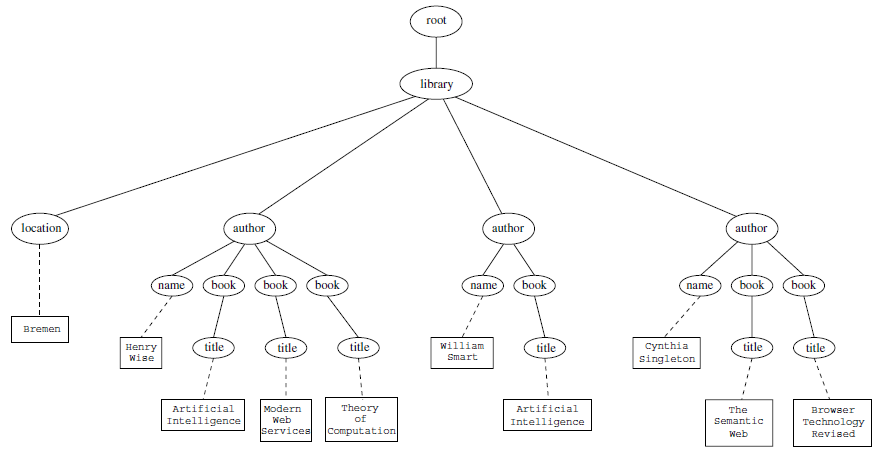 81
Αναφορά σε έγγραφα XML και υποβολή ερωτημάτων (5/6)
Στη συνέχεια, δείχνουμε τις δυνατότητες της Xpath με μερικά παραδείγματα παραστάσεων διαδρομής
Αναφορά σε όλα τα στοιχεία author (συγγραφέας): /library/author
Μία εναλλακτική λύση είναι: //author
Εδώ η // δηλώνει ότι πρέπει να λάβουμε υπόψη μας όλα τα στοιχεία του εγγράφου και να ελέγξουμε αν είναι τύπου author
Αναφορά στους κόμβους του χαρακτηριστικού location που βρίσκονται μέσα σε κόμβους του στοιχείου library: /library/@location
Το σύμβολο @ χρησιμοποιείται για τη δήλωση των κόμβων χαρακτηριστικών
Αναφορά σε όλους τους κόμβους του χαρακτηριστικού title μέσα σε στοιχεία book οπουδήποτε στο έγγραφο, οι οποίοι έχουν τιμή “Artificial Intelligence”: 
	//book/@title=[.="Artificial Intelligence"]
82
Αναφορά σε έγγραφα XML και υποβολή ερωτημάτων (6/6)
…
Αναφορά σε όλα τα βιβλία με τίτλο “Artificial Intelligence”: 
	//book[@title="Artificial Intelligence"]
Κάθε έλεγχος μέσα σε αγκύλες ονομάζεται παράσταση φίλτρου (filter expression)
Περιορίζει το σύνολο των κόμβων στους οποίους αναφερόμαστε
Αναφορά στον πρώτο κόμβο του στοιχείου author στο έγγραφο XML:  //author[1]
Αναφορά στο τελευταίο στοιχείο book μέσα στον πρώτο κόμβο του στοιχείου author στο έγγραφο:  //author[1]/book[last()]
Αναφορά σε όλους τους κόμβους του στοιχείου book που δεν έχουν το χαρακτηριστικό title:  //book[not (@title)]
Μία παράσταση διαδρομής αποτελείται από μία σειρά βημάτων τα οποία χωρίζονται με καθέτους
Κάθε βήμα αποτελείται από ένα αναγνωριστικό άξονα (axis specifier), έναν έλεγχο κόμβου, και ένα προαιρετικό κατηγόρημα (predicate)
83
επεξεργασια
84
Επεξεργασία (1/8)
Με ποιον τρόπο γίνεται η παρουσίαση των εγγράφων XML;
Τέτοιες πληροφορίες είναι απαραίτητες, επειδή τα έγγραφα XML δεν περιέχουν πληροφορίες μορφοποίησης, σε αντίθεση με τα έγγραφα HTML
Το πλεονέκτημα είναι ότι ένα δεδομένο έγγραφο XML μπορεί να παρουσιαστεί με διάφορους τρόπους, όταν εφαρμοστούν σε αυτό διαφορετικά φύλλα στυλ
Π.χ. θεωρείστε το στοιχείο XML:
<author>
<name>Grigoris Antoniou</name>
<affiliation>University of Bremen</affiliation>
<email>ga@tzi.de</email>
</author>
Η έξοδος μπορεί να είναι μία από τις παρακάτω (ανάλογα με το φύλλο στυλ που χρησιμοποιείται):
Grigoris Antoniou
University of Bremen
ga@tzi.de
Grigoris Antoniou
University of Bremen
ga@tzi.de
ή
85
Επεξεργασία (2/8)
Τα φύλλα στυλ μπορούν να γραφτούν σε διάφορες γλώσσες (CSS2 ή XSL)
Η XSL (extensible stylesheet language)  περιλαμβάνει
Μία γλώσσα μετασχηματισμού (την XSLT) 
Μία γλώσσα μορφοποίησης
Καθεμία από αυτές είναι μία εφαρμογή XML
Η XSLT ορίζει κανόνες με τους οποίους ένα έγγραφο XML εισόδου μετασχηματίζεται σε άλλο έγγραφο XML, σε έγγραφο HTML, ή σε απλό κείμενο
Το έγγραφο εξόδου μπορεί να χρησιμοποιεί το ίδιο DTD ή σχήμα με το έγγραφο εισόδου, ή ενδέχεται να κάνει χρήση ενός εντελώς διαφορετικού λεξιλογίου 
Η γλώσσα XSLT (XSL transformations, μετασχηματισμοί XSL) μπορεί να χρησιμοποιηθεί ανεξάρτητα από τη γλώσσα μορφοποίησης
Η δυνατότητα μετατροπής δεδομένων και μεταδεδομένων από τη μία αναπαράσταση XML στην άλλη την καθιστά ένα πολύτιμο εργαλείο για εφαρμογές που βασίζονται σε XML
Γενικά, η γλώσσα XSLT επιλέγεται όταν υπάρχει ανάγκη επικοινωνίας ανάμεσα σε εφαρμογές που χρησιμοποιούν διαφορετικά DTD ή σχήματα
86
Επεξεργασία (3/8)
Ορίζουμε ένα έγγραφο XSLT που θα εφαρμοστεί στο παράδειγμα του συγγραφέα
<?xml version="1.0" encoding="UTF-16"?>
<xsl:stylesheet version="1.0"
xmlns:xsl="http://www.w3.org/1999/XSL/Transform">
<xsl:template match="/author">
<html>
<head><title>An author< /title></head>
<body bgcolor="white">
<b><xsl:value-of select="name"/></b><br></br>
<xsl:value-of select="affiliation"/><br></br>
<i><xsl:value-of select="email"/></i>
</body>
</html>
</xsl:template>
</xsl:stylesheet>
Όταν η έξοδος αυτού του στυλ εφαρμοστεί στο προηγούμενο έγγραφο XML, θα παράγει το ακόλουθο έγγραφο HTML:
<html>
<head><title>An author< /title></head>
<body bgcolor="white">
<b>Grigoris Antoniou</b><br>
University of Bremen<br>
<i>ga@tzi.de</i>
</body>
</html>
87
Επεξεργασία (4/8)
Τα έγγραφα XSLT είναι έγγραφα XML
Άρα, η XSLT βρίσκεται «επάνω» από την XML 
Το έγγραφο XSLT ορίζει ένα πρότυπο (template)
Σε αυτήν την περίπτωση, ένα έγγραφο HTML με μερικά δεσμευτικά θέσης για την εισαγωγή περιεχομένου 
Στο προηγούμενο έγγραφο XSLT (παράδειγμα)
Το στοιχείο xsl:value-of επιστρέφει την τιμή ενός στοιχείου και την αντιγράφει στο έγγραφο εξόδου
Τοποθετεί περιεχόμενο στο πρότυπο
Ας υποθέσουμε τώρα ότι είχαμε ένα έγγραφο XML με λεπτομέρειες για διάφορους συγγραφείς
Σε τέτοιες περιπτώσεις, ορίζεται ένα ειδικό πρότυπο για τα στοιχεία author, το οποίο χρησιμοποιείται από το κύριο πρότυπο
88
Επεξεργασία (5/8)
Θεωρείστε το παρακάτω έγγραφο εισόδου:
<authors>
<author>
<name>Grigoris Antoniou</name>
<affiliation>University of Bremen</affiliation>
<email>ga@tzi.de</email>
</author>
<author>
<name>David Billington</name>
<affiliation>Griffith University</affiliation>
<email>david@gu.edu.net</email>
</author>
</authors>
89
Επεξεργασία (6/8)
<?xml version="1.0" encoding="UTF-16"?>
<xsl:stylesheet version="1.0"
xmlns:xsl="http://www.w3.org/1999/XSL/Transform">
<xsl:template match="/">
<html>
<head><title>Authors< /title></head>
<body bgcolor="white">
<xsl:apply-templates select="authors"/>
<!-- Apply templates for AUTHORS children -->
</body>
</html>
</xsl:template>
<xsl:template match="authors">
<xsl:apply-templates select="author"/>
</xsl:template>
<xsl:template match="author">
<h2><xsl:value-of select="name"/></h2>
Affiliation:<xsl:value-of select="affiliation"/><br>
Email: <xsl:value-of select="email"/>
<p>
</xsl:template>
</xsl:stylesheet>
Ορίζουμε το ακόλουθο έγγραφο XSLT:
90
Επεξεργασία (7/8)
Η παραγόμενη έξοδος είναι
Το στοιχείο xsl:apply-templates προκαλεί την αντιπαραβολή όλων των παιδιών του κόμβου αναφοράς με την επιλεγμένη παράσταση διαδρομής
Π.χ. αν το τρέχον πρότυπο εφαρμόζεται στη διαδρομή / τότε το στοιχείο xsl:apply-templates εφαρμόζεται στο στοιχείο-ρίζα, το οποίο σε αυτήν την περίπτωση είναι το στοιχείο authors
Και αν ο τρέχων κόμβος είναι το στοιχείο authors,τότε το στοιχείο xsl:apply-templates select="author" προκαλεί την εφαρμογή του προτύπου για τα στοιχεία author σε όλα τα παιδιά τύπου author του στοιχείου authors
Ο ορισμός ενός προτύπου για κάθε τύπο στοιχείων του εγγράφου αποτελεί καλή πρακτική
<html>
<head><title>Authors< /title></head>
<body bgcolor="white">
<h2>Grigoris Antoniou</h2>
Affiliation: University of Bremen<br>
Email: ga@tzi.de
<p>
<h2>David Billington</h2>
Affiliation: Griffith University<br>
Email: david@gu.edu.net
<p>
</body>
</html>
91
Επεξεργασία (8/8)
Τώρα, ας στρέψουμε την προσοχή μας στα χαρακτηριστικά
Έστω ότι θέλουμε να επεξεργαστούμε το στοιχείο
<person firstname="John" lastname="Woo"/> με τη γλώσσα XSLT
Επιθυμούμε να προσθέσουμε τιμές χαρακτηριστικών στο πρότυπο
Στην XSLT, το στοιχείο xsl:value-of δίνει τη θέση του στα δεδομένα που περικλείονται από άγκυστρα 
Ο σωστός τρόπος να ορίσουμε ένα πρότυπο γι’ αυτό το παράδειγμα είναι ο ακόλουθος:
<xsl:template match="person">
<person firstname="{@firstname}” lastname="{@lastname}"/>
</xsl:template>
92
Περιγραφή Πόρων Ιστού: RDF
Εισαγωγή στο Σημασιολογικό Ιστό
Εισαγωγή (1/5)
Η XML είναι μία καθολική μετα-γλώσσα για τον ορισμό σήμανσης
Παρέχει ένα ενιαίο πλαίσιο, καθώς και ένα σύνολο από εργαλεία όπως οι συντακτικοί αναλυτές για την ανταλλαγή δεδομένων και μεταδεδομένων μεταξύ εφαρμογών 
Παρόλα αυτά, η XML δεν παρέχει κάποιο τρόπο καθορισμού της σημασιολογίας (σημασίας) των δεδομένων
Π.χ. δεν υπάρχει κάποιο επιδιωκόμενο νόημα που συνδέεται με την ένθεση των ετικετών
Παράδειγμα: έστω ότι θέλουμε να εκφράσουμε το ακόλουθο γεγονός: 
Ο David Billington είναι ο διδάσκων του μαθήματος Διακριτά Μαθηματικά.
Υπάρχουν διάφοροι τρόποι αναπαράστασης αυτής της πρότασης σε XML
Τρεις από αυτούς είναι:
<course name="Discrete Mathematics“> <lecturer>David Billington</lecturer> </course>

<lecturer name="David Billington“> <teaches>Discrete Mathematics</teaches> </lecturer>

<teachingOffering>
<lecturer>David Billington</lecturer>  <course>Discrete Mathematics</course>
</teachingOffering>
Δεν υπάρχει κάποιος τυπικός τρόπος αντιστοίχισης νοήματος στην ένθεση των ετικετών
94
Εισαγωγή (2/5)
Η RDF (Resource Description Framework) είναι στην ουσία ένα μοντέλο δεδομένων
Παρόλο που αποκαλείται συχνά «γλώσσα»
Το βασικό δομικό στοιχείο του είναι μία τριάδα αντικειμένου-χαρακτηριστικού-τιμής, η οποία ονομάζεται πρόταση (statement)
Ένα αφηρημένο μοντέλο δεδομένων χρειάζεται μία καθορισμένη σύνταξη ώστε να αναπαρίσταται και να μεταδίδεται, και η RDF διαθέτει μία τέτοια σύνταξη σε XML
Το αποτέλεσμα είναι ότι κληρονομεί τα πλεονεκτήματα που σχετίζονται με την XML
Ωστόσο είναι δυνατό να υπάρχουν και άλλες συντακτικές αναπαραστάσεις της RDF που δεν βασίζονται στην XML
95
Εισαγωγή (3/5)
Η RDF είναι ανεξάρτητη πεδίου, με την έννοια ότι δεν έχει γίνει καμία υπόθεση αναφορικά με κάποιο συγκεκριμένο πεδίο χρήσης της
Οι χρήστες είναι υπεύθυνοι για τον ορισμό της δικής τους ορολογίας μέσω μίας γλώσσας σχήματος, που αποκαλείται RDF Schema (RDFS)
RDF Schema έναντι XML Schema 
Η XML Schema περιορίζει τη δομή των εγγράφων XML, ενώ η RDF Schema καθορίζει το λεξιλόγιο που χρησιμοποιείται στα μοντέλα δεδομένων RDF
Στην RDFS μπορούμε να ορίσουμε το λεξιλόγιο, να καθορίσουμε ποιες ιδιότητες ισχύουν, για ποια είδη αντικειμένων και τι τιμές μπορούν να πάρουν, καθώς επίσης και να περιγράψουμε τις σχέσεις ανάμεσα στα αντικείμενα
96
Εισαγωγή (4/5)
Π.χ. μπορούμε να γράψουμε: Ο λέκτορας (lecturer) είναι υποκλάση του μέλους ακαδημαϊκού προσωπικού (academic staff member)
Αυτή η πρόταση σημαίνει ότι όλοι οι λέκτορες είναι και μέλη του ακαδημαϊκού προσωπικού
Επιδιώκουμε να συσχετίσουμε τη φράση «είναι υποκλάση του» (is a subclass of) με κάποιο νόημα
Η ερμηνεία του συγκεκριμένου όρου δεν εξαρτάται από την εφαρμογή
Το επιδιωκόμενο νόημα πρέπει να ακολουθείται από όλα τα προγράμματα επεξεργασίας RDF
Οι γλώσσες RDF/RDFS μας επιτρέπουν να μοντελοποιούμε συγκεκριμένα πεδία, μέσω του καθορισμού της σημασιολογίας συγκεκριμένων συστατικών
Η σπουδαιότητα της RDF Schema μπορεί να φανεί με ένα παράδειγμα:
<academicStaffMember>Grigoris Antoniou</academicStaffMember>
<professor>Michael Maher</professor>
<course name="Discrete Mathematics">
<isTaughtBy>David Billington</isTaughtBy>
</course>
97
Εισαγωγή (5/5)
Έστω ότι θέλουμε να συγκεντρώσουμε όλα τα μέλη του ακαδημαϊκού προσωπικού
Μία παράσταση διαδρομής στη γλώσσα Xpath θα μπορούσε να είναι: //academicStaffMember 
Το αποτέλεσμα είναι μόνο ο Grigoris Antoniou
Παρόλο που αυτό είναι σωστό από την οπτική γωνία της XML, η απάντηση είναι σημασιολογικά ανεπαρκής
Οι άνθρωποι-αναγνώστες θα είχαν συμπεριλάβει και τους Michael Maher και David Billington στην απάντηση, καθώς
Όλοι οι καθηγητές (professors) είναι μέλη του ακαδημαϊκού προσωπικού (δηλαδή η κλάση professor είναι υποκλάση της academicStaffMember)
Τα μαθήματα διδάσκονται μόνο από μέλη του ακαδημαϊκού προσωπικού 
Τέτοιες πληροφορίες χρησιμοποιούν το σημασιολογικό μοντέλο του συγκεκριμένου πεδίου και δεν μπορούν να αναπαρασταθούν σε XML ή RDF αλλά αποτελούν αντιπροσωπευτικό δείγμα γνώσης που είναι γραμμένη σε RDF Schema
Επομένως, η γλώσσα RDFS καθιστά τη σημασιολογική πληροφορία προσπελάσιμη από υπολογιστές, σύμφωνα με το όραμα του ΣΙ
98
RDF: βασικεσ ιδεεσ
Οι θεμελιώδεις έννοιες της RDF είναι οι πόροι (resources), οι ιδιότητες (properties), και οι προτάσεις (statements)
99
Πόροι
Μπορούμε να θεωρήσουμε ότι ένας πόρος είναι ένα αντικείμενο, ένα «πράγμα» για το οποίο θέλουμε να μιλήσουμε
Οι πόροι μπορεί να είναι συγγραφείς, βιβλία, εκδότες, τοποθεσίες, άτομα, ξενοδοχεία, κ.ο.κ.
Κάθε πόρος έχει μια διεύθυνση URI (Uniform Resource Identifier, Ενιαίο Αναγνωριστικό Πόρων)
Η διεύθυνση URI μπορεί να είναι μία διεύθυνση URL (Uniform Resource Locator, ή διεύθυνση Ιστού) ή κάποιο άλλο είδος μοναδικού αναγνωριστικού
Το αναγνωριστικό δεν επιτρέπει απαραίτητα την πρόσβαση σε έναν πόρο
Οι συνδυασμοί URI δεν έχουν οριστεί μόνο για τοποθεσίες στον Ιστό, αλλά και για αντικείμενα διαφόρων ειδών
Όπως τηλεφωνικούς αριθμούς, αριθμούς ISBN και γεωγραφικές τοποθεσίες
Γενικά θεωρούμε ότι μία διεύθυνση URI είναι το αναγνωριστικό ενός διαδικτυακού πόρου
100
Ιδιότητες και Προτάσεις
Οι ιδιότητες είναι μια ειδική περίπτωση πόρων
Περιγράφουν σχέσεις μεταξύ πόρων, για παράδειγμα «γραμμένο από», «ηλικία», «τίτλος», κ.ο.κ. 
Οι ιδιότητες στην RDF καθορίζονται επίσης από διευθύνσεις URI
Και στην πράξη από URL
Η ιδέα της χρήσης των URI για τον προσδιορισμό των «πραγμάτων» και των μεταξύ τους σχέσεων είναι πολύ σημαντική
Αυτή η επιλογή μας παρέχει με μία κίνηση μία μέθοδο καθολικής, παγκόσμιας, μοναδικής ονομασίας
Η χρήση μιας τέτοιας μεθόδου μειώνει δραστικά το πρόβλημα της ομωνυμίας, που «μαστίζει» την αναπαράσταση των κατανεμημένων δεδομένων μέχρι τώρα
Οι προτάσεις βεβαιώνουν τις ιδιότητες των πόρων
Η πρόταση είναι μία τριάδα (triple) αντικειμένου-χαρακτηριστικού-τιμής, η οποία αποτελείται από έναν πόρο, μία ιδιότητα, και μία τιμή
Οι τιμές μπορούν να είναι είτε πόροι ή λεκτικά (literals)
Τα λεκτικά είναι ατομικές τιμές (αλφαριθμητικά, strings)
101
Τρεις Θεωρήσεις μιας Πρότασης (1/4)
Ένα παράδειγμα πρότασης είναι
David Billington is the owner of the Web page
http://www.cit.gu.edu.au/∼db.
Ο απλούστερος τρόπος ερμηνείας αυτής της πρότασης είναι να χρησιμοποιήσουμε τον ορισμό και να θεωρήσουμε την τριάδα
(http://www.cit.gu.edu.au/~db, http://www.mydomain.org/site-owner, #DavidBillington)
Μπορούμε να θεωρήσουμε την τριάδα (x, P, y) ως ένα λογικό τύπο P(x, y)
Όπου το δυαδικό κατηγόρημα P συσχετίζει το αντικείμενο x με το αντικείμενο y
Στην πραγματικότητα, η RDF παρέχει μόνο δυαδικά κατηγορήματα (ιδιότητες)
Παρατηρήστε ότι η ιδιότητα “site-owner”, καθώς και τα δύο αντικείμενα, προσδιορίζονται από διευθύνσεις URL
102
Τρεις Θεωρήσεις μιας Πρότασης (2/4)
Η δεύτερη θεώρηση βασίζεται σε γράφους
Ο γράφος που αντιστοιχεί στην προηγούμενη πρόταση είναι ο παρακάτω
Είναι ένας κατευθυνόμενος γράφος με κόμβους και ακμές που έχουν ετικέτες
Οι ακμές κατευθύνονται από τον πόρο (το υποκείμενο της πρότασης) προς την τιμή (το αντικείμενο της πρότασης)
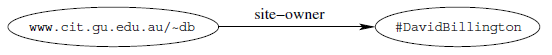 Η τιμή μιας πρότασης μπορεί να είναι πόρος
Επομένως, ενδέχεται να συνδέεται και με άλλους πόρους
103
Τρεις Θεωρήσεις μιας Πρότασης (3/4)
Θεωρείστε τις παρακάτω τριάδες:
(http://www.cit.gu.edu.au/~db, http://www.mydomain.org/site-owner, #DavidBillington)
(#DavidBillington, http://www.mydomain.org/phone, "3875507")
(#DavidBillington, http://www.mydomain.org/uses,
http://www.cit.gu.edu.au/~arock/defeasible/Defeasible.cgi)
(http://www.cit.gu.edu.au/~arock/defeasible/Defeasible.cgi,
http://www.mydomain.org/site-owner, ‘‘Andrew Rock’’)
Η γραφική αναπαράστασή τους:
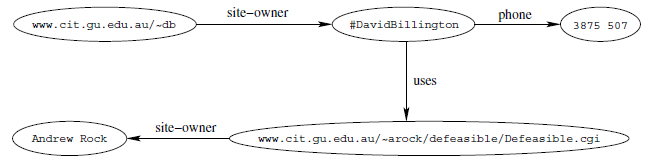 104
Τρεις Θεωρήσεις μιας Πρότασης (4/4)
Η τρίτη αναπαράσταση βασίζεται στην XML 
Ένα έγγραφο RDF αναπαρίσταται από ένα στοιχείο XML με την ετικέτα rdf:RDF
Το περιεχόμενο του στοιχείου αυτού είναι ένας αριθμός από περιγραφές, που χρησιμοποιούν ετικέτες rdf:Description 
Κάθε περιγραφή διατυπώνει μία πρόταση σχετικά με κάποιον πόρο, ο οποίος προσδιορίζεται με τρεις διαφορετικούς τρόπους:
Ένα χαρακτηριστικό about, που αναφέρεται σε υπάρχοντα πόρο
Ένα χαρακτηριστικό ID, το οποίο δημιουργεί ένα νέο πόρο
Χωρίς ονομασία, γεγονός που δημιουργεί έναν ανώνυμο πόρο
<?xml version="1.0" encoding="UTF-16"?>
<rdf:RDF
xmlns:rdf="http://www.w3.org/1999/02/22-rdf-syntax-ns#"
xmlns:mydomain="http://www.mydomain.org/my-rdf-ns">
<rdf:Description rdf:about="http://www.cit.gu.edu.au/~db">
<mydomain:site-owner rdf:resource="#DavidBillington"/>
</rdf:Description>
</rdf:RDF>
105
Υποστασιοποίηση
Στην RDF είναι δυνατό να διατυπώσουμε προτάσεις σχετικά με προτάσεις:
Ο Grigoris πιστεύει ότι ο David Billington είναι ο δημιουργός  (creator) 
της ιστοσελίδας http://www.cit.gu.edu.au/∼db
Μία τέτοια πρόταση μπορεί να χρησιμοποιηθεί για να περιγράψει πίστη ή εμπιστοσύνη σε άλλες προτάσεις
Η λύση είναι να αντιστοιχίσουμε ένα μοναδικό αναγνωριστικό σε κάθε πρόταση, το οποίο θα χρησιμοποιήσουμε για να αναφερόμαστε στην πρόταση 
Η RDF επιτρέπει κάτι τέτοιο με τη χρήση ενός μηχανισμού υποστασιοποίησης (reification mechanism) 
Η κύρια ιδέα είναι η εισαγωγή ενός βοηθητικού αντικειμένου, π.χ. του belief1, και η συσχέτισή του με καθένα από τα τρία τμήματα της αρχικής πρότασης μέσω των ιδιοτήτων subject (υποκείμενο), predicate (κατηγόρημα), και object (αντικείμενο)
Στο προηγούμενο παράδειγμα, το υποκείμενο του belief1 θα ήταν David Billington, το κατηγόρημα θα ήταν δημιουργός (creator), και το αντικείμενο θα ήταν http://www.cit.gu.edu.au/∼db
106
Τύποι Δεδομένων (1/2)
Θεωρείστε τον τηλεφωνικό αριθμό “3875507”
Ένα πρόγραμμα που διαβάζει αυτό το μοντέλο δεδομένων RDF δεν μπορεί να γνωρίζει αν το λεκτικό “3875507” πρέπει να ερμηνευτεί ως ακέραιος, ή ως αλφαριθμητικό, ή αν είναι όντως ακέραιος, καθώς και αν η αναπαράστασή του είναι δεκαδική ή δεκαεξαδική 
Η εφαρμογή μπορεί να ξέρει πώς να ερμηνεύσει αυτόν τον πόρο, μόνο αν δοθεί ρητά σε αυτήν η πληροφορία ότι το λεκτικό αυτό αναπαριστά έναν αριθμό, καθώς επίσης και ο συγκεκριμένος αριθμός που υποτίθεται ότι αναπαριστά
107
Τύποι Δεδομένων  (2/2)
Η κοινή πρακτική είναι να παρέχεται τέτοια πληροφόρηση μέσω του συσχετισμού του λεκτικού με κάποιον τύπο δεδομένων, στην περίπτωση αυτή, με τον τύπο δεδομένων των δεκαδικών ή των ακεραίων αριθμών
Τα τυποποιημένα λεκτικά (typed literals) χρησιμοποιούνται στην RDF για να παρέχουν αυτές τις πληροφορίες
Αν χρησιμοποιήσουμε ένα τέτοιο λεκτικό, μπορούμε να περιγράψουμε ότι η ηλικία του  David Billington είναι ο ακέραιος αριθμός 27 με τη χρήση της τριάδας:
(#DavidBillington, http://www.mydomain.org/age, "27"^http://www.w3.org/2001/XMLSchema#integer)
Το παράδειγμα αυτό δείχνει δύο πράγματα: 
Τη χρήση της σημειογραφίας ^^ για την υπόδειξη του τύπου ενός λεκτικού
Τη χρήση των προκαθορισμένων τύπων δεδομένων της γλώσσας XML Schema
108
Κριτική της RDF (1/3)
Η RDF χρησιμοποιεί μόνο δυαδικές ιδιότητες 
Συχνά χρησιμοποιούμε κατηγορήματα με περισσότερα από δύο ορίσματα 
Τέτοια κατηγορήματα μπορούν να προσομοιωθούν με έναν αριθμό δυαδικών κατηγορημάτων 
Θα παρουσιάσουμε αυτή την τεχνική για ένα κατηγόρημα referee με τρία ορίσματα 
Το προφανές νόημα του referee(X, Y, Z) είναι
Ο X είναι διαιτητής (referee) σε μία παρτίδα σκάκι ανάμεσα στους παίκτες (players) Y και Z
Θα εισάγουμε τώρα ένα βοηθητικό πόρο chessGame και τα δυαδικά κατηγορήματα ref, player1, και player2
Το κατηγόρημα referee(X, Y, Z) μπορεί 
	να αναπαρασταθεί ως εξής:
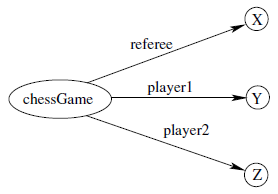 ref(chessGame, X)
player1(chessGame, Y)
player2(chessGame, Z)
109
Κριτική της RDF (2/3)
Ένα άλλο πρόβλημα με τη χρήση της RDF αφορά το χειρισμό των ιδιοτήτων 
Όπως αναφέραμε, οι ιδιότητες αποτελούν ειδικό τύπο πόρων
Επομένως, οι ίδιες οι ιδιότητες μπορούν να χρησιμοποιηθούν ως το αντικείμενο σε μία τριάδα αντικειμένου-χαρακτηριστικού-τιμής (μια πρόταση)
Παρόλο που η δυνατότητα αυτή προσφέρει ευελιξία, είναι μάλλον ασυνήθιστη για τις γλώσσες μοντελοποίησης και μπορεί να προκαλέσει σύγχυση στους σχεδιαστές μοντέλων 
Επίσης, ο μηχανισμός υποστασιοποίησης είναι αρκετά ισχυρός και η χρήση του σε μία απλή γλώσσα όπως η RDF φαίνεται άστοχη 
Η διατύπωση προτάσεων σχετικά με προτάσεις εισάγει ένα επίπεδο πολυπλοκότητας που δεν είναι απαραίτητο για το βασικό επίπεδο του ΣΙ
Αντιθέτως, θα φαινόταν πιο φυσικό να περιλαμβάνεται στα ισχυρότερα επίπεδα, τα οποία παρέχουν πιο πλούσιες δυνατότητες αναπαράστασης 
Τέλος, η σύναξη της RDF που βασίζεται στην XML είναι κατάλληλη για επεξεργασία από υπολογιστές, αλλά δεν είναι ιδιαίτερα φιλική προς τους ανθρώπους
110
Κριτική της RDF (3/3)
Συνοπτικά, η RDF έχει τις ιδιαιτερότητές της και δεν είναι η βέλτιστη γλώσσα μοντελοποίησης 
Είναι όμως γεγονός ότι αποτελεί ήδη ένα ντε φάκτο πρότυπο
Στην ιστορία της τεχνολογίας, δεν υιοθετήθηκε πάντα η καλύτερη τεχνολογία
Η θετική πλευρά είναι ότι η RDF έχει επαρκή εκφραστική ισχύ
Τουλάχιστον ως βάση για τη δημιουργία περισσότερων επιπέδων 
Τελικά ο ΣΙ δε θα προγραμματιστεί σε RDF, αλλά με φιλικά προς το χρήστη εργαλεία, τα οποία θα μεταφράζουν αυτόματα τις αναπαραστάσεις υψηλότερων επιπέδων σε RDF
Η χρήση της RDF παρέχει το πλεονέκτημα ότι οι πληροφορίες αντιστοιχίζονται ξεκάθαρα με ένα μοντέλο
111
RDF: συνταξη βασισμενη σε XML
112
RDF – Εισαγωγή (1/5)
<!DOCTYPE rdf:RDF [  <!ENTITY xsd "http://www.w3.org/2001/XMLSchema#">  ]>
<rdf:RDF
xmlns:rdf="http://www.w3.org/1999/02/22-rdf-syntax-ns#"
xmlns:xsd="http://www.w3.org/2001/XMLSchema#"
xmlns:uni="http://www.mydomain.org/uni-ns#">
<rdf:Description rdf:about="949352">
<uni:name>Grigoris Antoniou</uni:name>  <uni:title>Professor</uni:title>
</rdf:Description>
<rdf:Description rdf:about="949318">
<uni:name>David Billington</uni:name>  <uni:title>Associate Professor</uni:title>
<uni:age rdf:datatype="&xsd;integer">27</uni:age>
</rdf:Description>
<rdf:Description rdf:about="CIT1111">
<uni:courseName>Discrete Mathematics</uni:courseName>  
<uni:isTaughtBy>David Billington</uni:isTaughtBy>
</rdf:Description>
<rdf:Description rdf:about="CIT1112">
<uni:courseName>Concrete Mathematics</uni:courseName>
<uni:isTaughtBy>Grigoris Antoniou</uni:isTaughtBy>
</rdf:Description>
</rdf:RDF>
An RDF document consists of an rdf:RDF element, the content of which is a number of descriptions
113
RDF – Εισαγωγή (2/5)
Μερικά σχόλια στο προηγούμενο παράδειγμα
Πρώτον, χρησιμοποιείται ο μηχανισμός χώρου ονομάτων της XML, αλλά με επεκτεταμένο τρόπο 
Στην XML, οι χώροι ονομάτων χρησιμεύουν μόνο για την απαλοιφή της αμφισημίας 
Στην RDF, οι εξωτερικοί χώροι ονομάτων υποτίθεται ότι είναι έγγραφα RDF που ορίζουν πόρους, οι οποίοι με τη σειρά τους χρησιμοποιούνται στο έγγραφο RDF που τους εισάγει
Αυτός ο μηχανισμός επιτρέπει την επαναχρησιμοποίηση των πόρων από άλλα άτομα, που μπορεί να αποφασίσουν να εισάγουν πρόσθετες δυνατότητες στους πόρους αυτούς
Το αποτέλεσμα είναι η εμφάνιση μεγάλων, κατανεμημένων συλλογών γνώσης
114
RDF – Εισαγωγή (3/5)
Δεύτερον, το χαρακτηριστικό rdf:about  του στοιχείου rdf:Description είναι ισοδύναμο ως προς το μόημα με το χαρακτηριστικό ID
Αλλά χρησιμοποιείται συχνά για να υποδηλώσει ότι το αντικείμενο για το οποίο διατυπώνεται η πρόταση έχει ήδη «οριστεί» αλλού
Ένα σύνολο προτάσεων RDF σχηματίζει απλώς ένα μεγάλο γράφο, συσχετίζοντας κάποια πράγματα με άλλα μέσω των ιδιοτήτων 
Δεν υπάρχει η έννοια του «ορισμού» ενός αντικειμένου σε ένα σημείο και η αναφορά σε αυτό σε κάποιο άλλο σημείο
Παρόλα αυτά, είναι μερικές φορές χρήσιμο να υπονοείται στη σειριακά διατεταγμένη σύνταξη της XML ότι μία τοποθεσία στη σειριακή διάταξη είναι η τοποθεσία «ορισμού»
Ενώ οι άλλες τοποθεσίες δηλώνουν «πρόσθετες» ιδιότητες για ένα αντικείμενο που έχει «οριστεί αλλού»
115
RDF – Εισαγωγή (4/5)
Στην πραγματικότητα, το προηγούμενο παράδειγμα είναι ελαφρώς παραπλανητικό 
Αν θέλαμε να είμαστε απολύτως σωστοί, θα έπρεπε να αντικαταστήσουμε όλες τις εμφανίσεις των ID για τα μαθήματα (courses) και το προσωπικό (staff), όπως τα 949352 και CIT1112, με αναφορές στον εξωτερικό χώρο ονομάτων:
<rdf:Description  rdf:about="http://www.mydomain.org/uni-ns/# CIT1112">
Τα περιεχόμενα των στοιχείων rdf:Description ονομάζονται στοιχεία ιδιοτήτων (property elements)
<rdf:Description rdf:about=" CIT1112 ">
<uni:courseName>Concrete Mathematics</uni:courseName>
<uni:isTaughtBy>Grigoris Antoniou</uni:isTaughtBy>
</rdf:Description>
Τα δύο στοιχεία uni:courseName και uni:isTaughtBy ορίζουν ζεύγη ιδιότητας-τιμής για το CIT1112
Η προηγούμενη περιγραφή αντιστοιχεί σε δύο προτάσεις RDF
116
RDF – Εισαγωγή (5/5)
Τρίτον, το χαρακτηριστικό rdf:datatype="&xsd;integer" χρησιμοποιείται για να δηλώσει τον τύπο δεδομένων της τιμής της ιδιότητας της ηλικίας (age)
Παρόλο που έχουμε ορίσει το "&xsd;integer" ως το σύνολο τιμών της ιδιότητας αυτής, είναι απαραίτητο να υποδεικνύουμε τον τύπο της τιμής της ιδιότητας κάθε φορά που αυτή χρησιμοποιείται 
Έτσι, εξασφαλίζουμε ότι ο επεξεργαστής της RDF θα αναθέσει το σωστό τύπο της τιμής της ιδιότητας, ακόμα κι αν δεν έχει δει ποτέ τον αντίστοιχο ορισμό της RDF Schema
Τα στοιχεία ιδιοτήτων μιας περιγραφής πρέπει να διαβάζονται συζευκτικά 
Στο προηγούμενο παράδειγμα το υποκείμενο ονομάζεται  “Concrete Mathematics” (Διακριτά Μαθηματικά) και διδάσκεται από τον Grigoris Antoniou
117
Το χαρακτηριστικό rdf:resource (1/2)
Το προηγούμενο παράδειγμα δεν ήταν ικανοποιητικό ως προς την εξής άποψη: 
Οι σχέσεις ανάμεσα στα μαθήματα (courses) και στους διδάσκοντες (lecturers) δεν είχαν οριστεί τυπικά, αλλά υπήρχαν εμμέσως μέσω της χρήσης του ίδιου ονόματος 
Για έναν υπολογιστή, η χρήση του ίδιου ονόματος μπορεί να είναι απλά σύμπτωση 
Π.χ. ο David Billington που διδάσκει το μάθημα CIT3112 μπορεί να μην είναι το ίδιο άτομο με αυτό που έχει ID 949318 που τυχαίνει να ονομάζεται David Billington
Αυτό που χρειαζόμαστε είναι ένας τυπικός ορισμός του γεγονότος ότι, π.χ., ο διδάσκων του μαθήματος CIT1111 είναι το μέλος του προσωπικού με αριθμό 949318, το όνομα του οποίου είναι David Billington
Αυτό μπορεί να επιτευχθεί με χρήση του χαρακτηριστικού rdf:resource
<rdf:Description rdf:about="CIT1111">
<uni:courseName>Discrete Mathematics</uni:courseName>
<uni:isTaughtBy rdf:resource="949318"/>
</rdf:Description>
<rdf:Description rdf:about="949318">
<uni:name>David Billington</uni:name>
<uni:title>Associate Professor</uni:title>
</rdf:Description>
118
Το χαρακτηριστικό rdf:resource (2/2)
Αν είχαμε ορίσει τον πόρο του υπαλλήλου με αριθμό ID 939318 στο έγγραφο RDF, χρησιμοποιώντας το χαρακτηριστικό ID αντί του about, θα έπρεπε να χρησιμοποιήσουμε το σύμβολο # μπροστά από τον αριθμό 949318 στην τιμή του rdf:resource:
<rdf:Description rdf:about="CIT1111">
<uni:courseName>Discrete Mathematics</uni:courseName>
<uni:isTaughtBy rdf:resource="#949318"/>
</rdf:Description>
<rdf:Description rdf:ID="949318">
<uni:name>David Billington</uni:name>
<uni:title>Associate Professor</uni:title>
</rdf:Description>
Το ίδιο ισχύει και για τους πόρους που ορίζονται εξωτερικά: π.χ. αναφερόμαστε στον εξωτερικά ορισμένο πόρο CIT1111 χρησιμοποιώντας το
http://www.mydomain.org/uni-ns/#CIT1111
Ως τιμή του rdf:about, όπου www.mydomain.org/uni-ns/ είναι η διεύθυνση URI στην οποία μπορεί να βρεθεί ο ορισμός του μαθήματος CIT1111
119
Ένθετες Περιγραφές
Οι περιγραφές είναι δυνατό να ορίζονται μέσα σε άλλες περιγραφές
Π.χ. οι περιγραφές του προηγούμενου παραδείγματος μπορούν να αντικατασταθούν με την ακόλουθη, ένθετη περιγραφή:
<rdf:Description rdf:about="CIT1111">
<uni:courseName>Discrete Mathematics</uni:courseName>
<uni:isTaughtBy>
<rdf:Description rdf:about="949318">
<uni:name>David Billington</uni:name>
<uni:title>Associate Professor</uni:title>
</rdf:Description>
</uni:isTaughtBy>
</rdf:Description>
Άλλα μαθήματα, όπως το CIT3112, μπορούν ωστόσο να αναφέρονται στον καινούριο πόρο 949318
Με άλλα λόγια, παρόλο που μία περιγραφή μπορεί να ορίζεται μέσα σε μία άλλη περιγραφή, η εμβέλειά της είναι καθολική
120
Το στοιχείο rdf:type
Στα παραδείγματα που είδαμε, οι περιγραφές εμπίπτουν σε δύο κατηγορίες: μαθήματα και διδάσκοντες 
Το γεγονός αυτό είναι ξεκάθαρο στους ανθρώπους-αναγνώστες, αλλά δεν έχει δηλωθεί πουθενά τυπικά, άρα δεν είναι προσπελάσιμο από υπολογιστές
Είναι δυνατό να διατυπώσουμε τέτοιες προτάσεις στην RDF με τη χρήση του στοιχείου rdf:type
Ακολουθούν δύο περιγραφές που περιλαμβάνουν πληροφορίες τυποποίησης:
<rdf:Description rdf:about="CIT1111">
<rdf:type rdf:resource="&uni;course"/>
<uni:courseName>Discrete Mathematics</uni:courseName>
<uni:isTaughtBy rdf:resource="949318"/>
</rdf:Description>
<rdf:Description rdf:about="949318">
<rdf:type rdf:resource="&uni;lecturer"/>
<uni:name>David Billington</uni:name>
<uni:title>Associate Professor</uni:title>
</rdf:Description>
Το rdf:type επιτρέπει την εισαγωγή δομής στο έγγραφο RDF
121
Σύντομη Σύνταξη (1/2)
Είναι δυνατή η σύντμιση της σύνταξης των εγγράφων RDF
Οι κανόνες απλοποίησης είναι οι εξής:
Στοιχεία ιδιοτήτων, που βρίσκονται μέσα σε στοιχεία περιγραφής και δεν έχουν παιδιά, μπορούν να αντικατασταθούν από χαρακτηριστικά XML, όπως συμβαίνει και στην XML
Για στοιχεία περιγραφής με ένα στοιχείο τυποποίησης, μπορούμε να χρησιμοποιήσουμε το όνομα που ορίζεται εντός του στοιχείου rdf:type αντί του rdf:Description
Π.χ. η περιγραφή:
<rdf:Description rdf:about="CIT1111">
<uni:courseName>Discrete Mathematics</uni:courseName>
<uni:isTaughtBy>
<rdf:Description rdf:about="949318">
<uni:name>David Billington</uni:name>
<uni:title>Associate Professor</uni:title>
</rdf:Description>
</uni:isTaughtBy>
</rdf:Description>
122
Σύντομη Σύνταξη(2/2)
Σύμφωνα με τον κανόνα 1 στο uni:courseName είναι ισοδύναμη με την:
<rdf:Description rdf:ID="CIT1111"
uni:courseName="Discrete Mathematics">
<rdf:type rdf:resource="&uni;course"/>
<uni:isTaughtBy rdf:resource="#949318"/>
</rdf:Description>
Και επίσης (λόγω του κανόνα 2) με την:
<uni:course rdf:ID="CIT1111"
uni:courseName="Discrete Mathematics">
<uni:isTaughtBy rdf:resource="#949318"/>
</uni:course>
Οι τρεις αυτές αναπαραστάσεις είναι απλά συντακτικές παραλλαγές της ίδιας πρότασης RDF
Αυτό σημαίνει ότι είναι ισοδύναμες σύμφωνα με το μοντέλο δεδομένων της RDF, παρόλο που έχουν διαφορετική σύνταξη XML
123
Στοιχεία-Υποδοχείς (1/6)
Τα στοιχεία-υποδοχής (container elements) χρησιμεύουν στη συλλογή ενός αριθμού πόρων ή χαρακτηριστικών, για το σύνολο των οποίων επιθυμούμε να διατυπώσουμε μία πρόταση
Π.χ. μπορεί να θέλουμε να αναφερθούμε στα μαθήματα που διδάσκει ένας συγκεκριμένος διδάσκων 
Υπάρχουν τρεις τύποι υποδοχέων στην RDF:
rdf:Bag, ένας μη διατεταγμένος υποδοχέας, ο οποίος μπορεί να περιέχει πολλές εμφανίσεις (δεν ισχύει για σύνολο)
Τυπικά παραδείγματα: τα μέλη του συλλόγου διδασκόντων μιας σχολής και τα έγγραφα ενός φακέλου
rdf:Seq,  ένας διατεταγμένος υποδοχέας, ο οποίος μπορεί να περιέχει πολλές εμφανίσεις 
Τυπικά παραδείγματα: τα διάφορα μαθήματα ενός πτυχίου, τα θέματα μιας ημερήσιας διάταξης, μία αλφαβητική λίστα των μελών του προσωπικού
rdf:Alt, ένα σύνολο από εναλλακτικές (τιμές)
Τυπικά παραδείγματα: η αρχική θέση και οι θέσεις-είδωλα ενός εγγράφου, καθώς και οι μεταφράσεις ενός εγγράφου σε διάφορες γλώσσες
Τα περιεχόμενα των στοιχείων-υποδοχέων είναι στοιχεία με ονόματα rdf:_1, rdf:_2, κ.ο.κ.
124
Στοιχεία-Υποδοχείς (2/6)
<rdf:RDF
xmlns:rdf="http://www.w3.org/1999/02/22-rdf-syntax-ns#"
xmlns:uni="http://www.mydomain.org/uni-ns#">
<uni:lecturer rdf:about="949352”  uni:name="Grigoris Antoniou”  uni:title="Professor">
<uni:coursesTaught>
<rdf:Bag>  <rdf:_1 rdf:resource="CIT1112"/>  <rdf:_2 rdf:resource="CIT3116"/>  </rdf:Bag>
</uni:coursesTaught>
</uni:lecturer>
<uni:lecturer rdf:about="949318"
uni:name="David Billington"
uni:title="Associate Professor">
<uni:coursesTaught>
<rdf:Bag>  <rdf:_1 rdf:resource="CIT1111"/>  <rdf:_2 rdf:resource="CIT3112"/>  </rdf:Bag>
</uni:coursesTaught>
</uni:lecturer>
<uni:course rdf:about="CIT1111”  uni:courseName="Discrete Mathematics">
<uni:isTaughtBy rdf:resource="949318"/>
</uni:course>
<uni:course rdf:about="CIT1112”  uni:courseName="Concrete Mathematics">
<uni:isTaughtBy rdf:resource="949352"/>
</uni:course>
</rdf:RDF>
125
Στοιχεία-Υποδοχείς (3/6)
Τα στοιχεία-υποδοχείς έχουν ένα προαιρετικό χαρακτηριστικό ID, με το οποίο μπορεί να αναγνωρίζεται ο υποδοχέας και να γίνεται αναφορά σε αυτόν:
<uni:lecturer rdf:about="949318” 
uni:name="David Billington"
uni:title="Associate Professor">
<uni:coursesTaught>
<rdf:Bag rdf:ID="DBcourses">
<rdf:_1 rdf:resource="CIT1111"/>
<rdf:_2 rdf:resource="CIT3112"/>
</rdf:Bag>
</uni:coursesTaught>
</uni:lecturer>
Μία τυπική εφαρμογή των στοιχείων-υποδοχέων είναι η αναπαράσταση των κατηγορημάτων με περισσότερα από δύο ορίσματα
Θεωρούμε ξανά το παράδειγμα referee(X, Y,Z)
όπουX είναι ο διαιτητής μιας παρτίδας σκακιού μεταξύ των παικτών Y και Z
Μία λύση είναι να διαχωριστεί ο διαιτητής X από τους παίκτες Y και Z
126
Στοιχεία-Υποδοχείς (4/6)
Η λύση σε σύνταξη βασισμένη στην XML:
Η γραφική αναπαράσταση:
<referee rdf:about=". . .#X">
<players>
<rdf:Bag>
<rdf:li rdf:resource=". . .#Y"/>
<rdf:li rdf:resource=". . .#Z"/>
</rdf:Bag>
</players>
</referee>
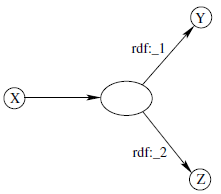 Ο τύπος rdf:Bag ορίζει έναν ανώνυμο βοηθητικό πόρο
Επιλέξαμε το συγκεκριμένο τύπο, επειδή υποθέσαμε ότι δε γίνεται καμία διάκριση ανάμεσα στους παίκτες
Αν η σειρά ήταν όντως σημαντική (π.χ. ο 1ος παίκτης είχε τα λευκά και ο 2ος τα μαύρα) τότε θα χρησιμοποιούσαμε μια ακολουθία
127
Στοιχεία-Υποδοχείς (5/6)
Ένας περιορισμός των υποδοχέων είναι ότι δεν υπάρχει τρόπος να κλείσουν
Δηλ. να δηλώσουμε ότι «αυτά είναι τα μέλη του υποδοχέα»
Ενώ ένας γράφος μπορεί να περιγράφει ορισμένα από τα μέλη
Δεν υπάρχει τρόπος να αποκλειστεί η πιθανότητα ότι υπάρχει κάπου αλλού ένας άλλος γράφος που περιγράφει πρόσθετα μέλη
Η RDF υποστηρίζει την περιγραφή ομάδων που περιέχουν μόνο τα καθορισμένα μέλη, με τη μορφή των συλλογών RDF
Μία συλλογή RDF (RDF collection) είναι μία ομάδα αντικειμένων που αναπαρίσταται ως δομή λίστας στο γράφο RDF
Αυτή η δομή λίστας κατασκευάζεται με τη χρήση ενός προκαθορισμένου λεξιλογίου συλλογής, το οποίο αποτελείται από
Τον προκαθορισμένο τύπο rdf:List
Τις προκαθορισμένες ιδιότητες rdf:first και rdf:rest
Τον προκαθορισμένο πόρο rdf:nil
128
Στοιχεία-Υποδοχείς (6/6)
<rdf:Description rdf:about="CIT2112">
<uni:isTaughtBy>
<rdf:List>
<rdf:first>  <rdf:Description rdf:about="949111"/>  </rdf:first>
<rdf:rest>
<rdf:List>
<rdf:first>  <rdf:Description rdf:about="949352"/>  </rdf:first>
<rdf:rest>
<rdf:List>
<rdf:first>  <rdf:Description rdf:about="949318"/>  </rdf:first>
<rdf:rest>
<rdf:Description rdf:about="&rdf;nil"/>
</rdf:rest>
</rdf:List>
</rdf:rest>
</rdf:List>
</rdf:rest>
</rdf:List>
</uni:isTaughtBy>
</rdf:Description>
Το μάθημα CIT2112 διδάσκεται από τους καθηγητές που προσδιορίζονται από τους πόρους 949111, 949352, και 949318, και όχι από άλλα άτομα (γεγονός που υποδηλώνεται από το σύμβολο τερματισμού nil)
Έχει οριστεί μια συντομευμένη σύνταξη, η οποία χρησιμοποιεί την τιμή  “Collection” για το χαρακτηριστικό rdf:parseType:
<rdf:Description rdf:about="CIT2112">
<uni:isTaughtBy rdf:parseType="Collection">
<rdf:Description rdf:about="949111"/>
<rdf:Description rdf:about="949352"/>
<rdf:Description rdf:about="949318"/>
</uni:isTaughtBy>
</rdf:Description>
129
Υποστασιοποίηση (1/2)
Συχνά θέλουμε να διατυπώσουμε προτάσεις σχετικά με άλλες προτάσεις 
Για να γίνει αυτό, πρέπει να είμαστε σε θέση να αναφερόμαστε σε μία πρόταση με χρήση κάποιου αναγνωριστικού
Η RDF επιτρέπει τέτοιου είδους αναφορές μέσω ενός μηχανισμού υποστασιοποίησης, ο οποίος μετατρέπει μία πρόταση σε πόρο
Π.χ. η περιγραφή:
<rdf:Description rdf:about="949352">
<uni:name>Grigoris Antoniou</uni:name>
</rdf:Description>
Υποστασιοποιείται ως εξής:
<rdf:Statement rdf:about="StatementAbout949352">
<rdf:subject rdf:resource="949352"/>
<rdf:predicate rdf:resource="&uni;name"/>
<rdf:object>Grigoris Antoniou</rdf:object>
</rdf:Statement>
130
Υποστασιοποίηση (2/2)
Note that rdf:subject, rdf:predicate, and rdf:object allow us to access the parts of a statement
The ID of the statement can be used to refer to it 
We can either write an rdf:Description if we don’t want to talk about it further, or an rdf:Statement if we wish to refer to it
If more than one property element is contained in a description element, the elements correspond to more than one statement
These statements can either be placed in a bag and referred to as an entity, or they can reify separately
131
RDF Schema: βασικεσ ιδεεσ
132
RDF Schema: Βασικές Ιδέες
Η RDF είναι μία καθολική γλώσσα που επιτρέπει στους χρήστες να περιγράφουν πόρους, χρησιμοποιώντας τα δικά τους λεξιλόγια
Η RDF δεν κάνει υποθέσεις σχετικά με κάποιο συγκεκριμένο πεδίο εφαρμογής, ούτε και καθορίζει τη σημασιολογία κάποιου πεδίου
Αυτό μπορεί να γίνει από το χρήστη με τη γλώσσα RDF Schema (RDFS)
133
Κλάσεις και Ιδιότητες (1/3)
Πώς περιγράφεται ένα συγκεκριμένο πεδίο;
Ας θεωρήσουμε το πεδίο των μαθημάτων και των διδασκόντων του Πανεπιστημίου Griffith
Πρώτα πρέπει να καθορίσουμε τα «πράγματα» για τα οποία θέλουμε να μιλήσουμε
Από τη μία πλευρά, θέλουμε να αναφερθούμε σε
Συγκεκριμένους διδάσκοντες, όπως ο David Billington, και
Σε συγκεκριμένα μαθήματα, όπως τα Διακριτά Μαθηματικά
Αυτό το κάναμε ήδη με χρήση της RDF
Αλλά θέλουμε να αναφερθούμε και στα μαθήματα γενικά, τα μαθήματα του πρώτου έτους, τους λέκτορες, τους καθηγητές, κ.ο.κ.
Ποια είναι η διαφορά;
Στην πρώτη περίπτωση, μιλάμε για μεμονωμένα αντικείμενα (πόρους), ενώ στη δεύτερη μιλάμε για κλάσεις  που ορίζουν τύπους αντικειμένων
134
Κλάσεις και Ιδιότητες (2/3)
Μία κλάση μπορεί να θεωρηθεί ότι είναι ένα σύνολο στοιχείων 
Αναφερόμαστε στα μεμονωμένα αντικείμενα που ανήκουν σε μία κλάση ως στιγμιότυπα της συγκεκριμένης κλάσης
Έχουμε ήδη ορίσει τη σχέση ανάμεσα στα στιγμιότυπα και τις κλάσεις στην RDF χρησιμοποιώντας το στοιχείο rdf:type
Μία σημαντική χρήση των κλάσεων αφορά την επιβολή περιορισμών σχετικά με το τι μπορεί να δηλωθεί σε ένα έγγραφο RDF με τη χρήση του σχήματος (schema)
Στις γλώσσες προγραμματισμού, η τυποποίηση ή δήλωση τύπων χρησιμοποιείται ώστε να αποτραπεί η  γραφή ανούσιων πραγμάτων 
Το ίδιο χρειάζεται και στην RDF
135
Κλάσεις και Ιδιότητες (3/3)
Εξάλλου προτάσεις όπως η παρακάτω δεν πρέπει να επιτρέπονται:
Discrete Mathematics is taught by Concrete Mathematics.
Room MZH5760 is taught by David Billington.
Η 1η πρόταση δεν έχει νόημα γιατί θέλουμε τα μαθήματα να διδάσκονται μόνο από διδάσκοντες
Αυτό επιβάλλει έναν περιορισμό στις τιμές της ιδιότητας «διδάσκεται από» (is taught by)
Περιορίζουμε το σύνολο τιμών (range) της ιδιότητας
Η 2η πρόταση στερείται επίσης νοήματος, επειδή μόνο τα μαθήματα μπορούν να διδαχθούν
Αυτό επιβάλλει έναν περιορισμό στα αντικείμενα, για τα οποία μπορεί να ισχύει η ιδιότητα
Περιορίζουμε το πεδίο ορισμού (domain) της ιδιότητας
136
Ιεραρχίες Κλάσεων και Κληρονομικότητα (1/5)
Αφού έχουμε τις κλάσεις, θα θέλαμε να δημιουργήσουμε και σχέσεις ανάμεσά τους
Έστω ότι έχουμε κλάσεις για 
Μέλη προσωπικού, μέλη ακαδημαϊκού προσωπικού, καθηγητές, αναπληρωτές καθηγητές, επίκουρους καθηγητές, μέλη διοικητικού προσωπικού, μέλη προσωπικού τεχνικής υποστήριξης
Οι κλάσεις αυτές δεν είναι άσχετες μεταξύ τους
Π.χ. κάθε καθηγητής είναι και μέλος του ακαδημαϊκού προσωπικού
Λέμε ότι η κλάση «καθηγητής» (professor) είναι υποκλάση της κλάσης «μέλος ακαδημαϊκού προσωπικού» (academic staff member), ή ισοδύναμα ότι η δεύτερη είναι υπερκλάση της πρώτης
Η σχέση υποκλάσης ορίζει μία ιεραρχία κλάσεων
Γενικά, η A είναι υποκλάση της B, αν κάθε στιγμιότυπο της A είναι και στιγμιότυπο της B
Στην RDF Schema δεν υπάρχει απαίτηση να σχηματίζεται μία αυστηρή ιεραρχία από τις κλάσεις
Μία κλάση μπορεί να έχει πολλές υπερκλάσεις
Αν η κλάση A είναι υποκλάση της B1 και της B2, αυτό σημαίνει απλώς ότι κάθε στιγμιότυπο της A είναι ταυτόχρονα στιγμιότυπο της B1 και της B2
137
Ιεραρχίες Κλάσεων και Κληρονομικότητα (2/5)
Μία ιεραρχία κλάσεων
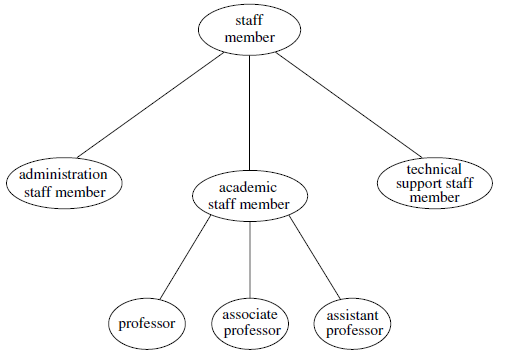 138
Ιεραρχίες Κλάσεων και Κληρονομικότητα (3/5)
Έστω ο παρακάτω περιορισμός του πεδίου τιμών
«τα μαθήματα πρέπει να διδάσκονται μόνο από μέλη του ακαδημαϊκού προσωπικού»
Έστω ότι ο Michael Maher έχει οριστεί ως καθηγητής
Τότε, σύμφωνα με τον προηγούμενο περιορισμό, δεν επιτρέπεται να διδάσκει μαθήματα
Ο λόγος είναι ότι δεν υπάρχει πρόταση που να καθορίζει ότι ο Michael Maher είναι και μέλος του ακαδημαϊκού προσωπικού
Η καλύτερη λύση δε θα ήταν να ξεπεράσουμε αυτή τη δυσκολία με την προσθήκη της συγκεκριμένης πρότασης στην περιγραφή μας
Αντιθέτως, θα θέλαμε ο Michael Maher να κληρονομεί τη δυνατότητα να διδάσκει από την κλάση των μελών του ακαδημαϊκού προσωπικού
Αυτό ακριβώς επιτυγχάνεται με τη γλώσσα RDF Schema
139
Ιεραρχίες Κλάσεων και Κληρονομικότητα (4/5)
Η RDF Schema καθορίζει τη σημασιολογία της φράσης «είναι υποκλάση» (is a subclass of)
Πλέον, η ερμηνεία της φράσης αυτής δεν εξαρτάται από την εφαρμογή
Αντιθέτως το επιδιωκόμενο νόημα πρέπει να χρησιμοποιηθεί από όλα τα προγράμματα επεξεργασίας RDF
Μέσω τέτοιων σημασιολογικών ορισμών, η RDFS γίνεται μία (περιορισμένη) γλώσσα για τον ορισμό της σημασιολογίας συγκεκριμένων πεδίων
Με άλλα λόγια, η RDF Schema είναι μία στοιχειώδης γλώσσα οντολογιών
Οι κλάσεις, η κληρονομικότητα και οι ιδιότητες και σε άλλα πεδία της επιστήμης υπολογιστών (π.χ. αντικειμενοστραφή προγραμματισμό)
Αλλά παρόλο που υπάρχουν πολλές ομοιότητες, υπάρχουν ταυτόχρονα και διαφορές
Στον αντικειμενοστραφή προγραμματισμό, μία κλάση αντικειμένου ορίζει τις ιδιότητες που ισχύουν γι’ αυτήν
Η προσθήκη νέων ιδιοτήτων σε μία κλάση συνεπάγεται την τροποποίηση της κλάσης
140
Ιεραρχίες Κλάσεων και Κληρονομικότητα (5/5)
Ωστόσο, οι ιδιότητες στην RDFS ορίζονται καθολικά, δηλαδή δεν ενθυλακώνονται ως χαρακτηριστικά στους ορισμούς των κλάσεων 
Είναι δυνατός ο ορισμός νέων ιδιοτήτων που ισχύουν για μία υπάρχουσα κλάση χωρίς αλλαγή της κλάσης
Από τη μία πλευρά, αυτός είναι ένας ισχυρός μηχανισμός με εκτεταμένες συνέπειες:
Μπορούμε να χρησιμοποιήσουμε κλάσεις που ορίζονται από άλλους και να τις προσαρμόσουμε στις δικές μας απαιτήσεις μέσω καινούριων ιδιοτήτων
Από την άλλη πλευρά, αυτός ο χειρισμός των ιδιοτήτων παρεκκλίνει από την καθιερωμένη προσέγγιση που χρησιμοποιείται στους τομείς μοντελοποίησης και του αντικειμενοστραφούς προγραμματισμού
141
Ιεραρχίες Ιδιοτήτων
Αναφέραμε ότι μπορούν να οριστούν ιεραρχικές σχέσεις μεταξύ κλάσεων
Το ίδιο μπορεί να γίνει και για τις ιδιότητες
Π.χ. η ιδιότητα «διδάσκεται από» (is taught by) είναι υποϊδιότητα της ιδιότητας «περιλαμβάνει»  (involves)
Αν ένα μάθημα c διδάσκεται από ένα μέλος a του ακαδημαϊκού προσωπικού, τότε το c περιλαμβάνει επίσης και το διδάσκοντα a
Το αντίστροφο δεν είναι απαραίτητα αληθές
Π.χ. ο a μπορεί να είναι ο υπεύθυνος του μαθήματος ή ένας βοηθός που βαθμολογεί τις εργασίες των φοιτητών αλλά δεν διδάσκει το c
Γενικά, η ιδιότητα P είναι υποϊδιότητα της Q, αν ισχύει 
	Q(x, y) όποτε ισχύει P(x, y)
142
Επίπεδα RDF και Επίπεδα RDFS
Θεωρείστε την πρόταση RDF 
Τα Διακριτά Μαθηματικά διδάσκονται από τον David Billington
Το σχήμα για την πρόταση αυτή μπορεί να περιέχει
Κλάσεις όπως διδάσκοντες, μέλη ακαδημαϊκού προσωπικού, μέλη προσωπικού, μαθήματα 1ου έτους
Ιδιότητες όπως διδάσκεται από, περιλαμβάνει, τηλέφωνο, κωδικός εργαζομένου
Στην εικόνα απεικονίζονται τα επίπεδα των RDF και RDF Schema 
Τα παρ/μα είναι ιδιότητες, οι ελλείψεις πάνω από τη διακεκομμένη γραμμή είναι κλάσεις, ενώ κάτω από αυτήν στιγμιότυπα
Το schema είναι το ίδιο γραμμένο σε μία τυπική γλώσσα την RDF Schema, που μπορεί να περιγράψει τα συστατικά του: 
subClassOf, Class, Property, subPropertyOf, Resource, κ.ο.κ.
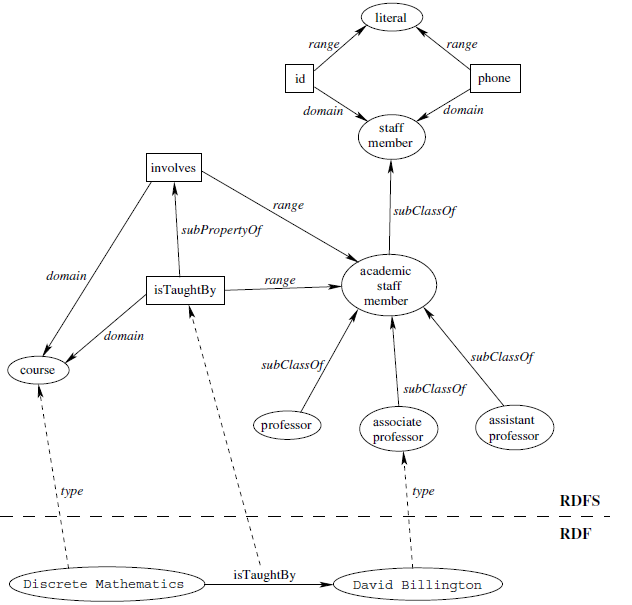 143
RDF Schema: Η γλωσσα
144
RDF Schema:  Η Γλώσσα (1/2)
Μία απόφαση που πρέπει να ληφθεί αφορά την τυπική γλώσσα που θα χρησιμοποιηθεί  
Δε θα έπρεπε να προκαλεί έκπληξη το γεγονός ότι θα χρησιμοποιηθεί η ίδια η RDF: 
Τα θεμελιώδη στοιχεία μοντελοποίησης της RDF Schema ορίζονται με τη χρήση πόρων και ιδιοτήτων 
Η επιλογή αυτή δικαιολογείται κοιτώντας την προηγούμενη εικόνα 
Η οποία απεικονίζει μία ιεραρχία κλάσεων/ιδιοτήτων μαζί με στιγμιότυπα, αλλά είναι φυσικά και ένας γράφος με ετικέτες, ο οποίος μπορεί να αποκωδικοποιηθεί σε RDF
Θυμηθείτε ότι η RDF επιτρέπει την έκφραση προτάσεων για οποιονδήποτε πόρο, και επίσης, οτιδήποτε διαθέτει διεύθυνση URI μπορεί να είναι πόρος
145
RDF Schema:  Η Γλώσσα (2/2)
Αν θέλουμε να διατυπώσουμε ότι η κλάση «λέκτορας» (lecturer) είναι υποκλάση της κλάσης «μέλος ακαδημαϊκού προσωπικού» (academic staff member), μπορούμε:
Να ορίσουμε τους απαιτούμενους πόρους για τα lecturer, academicStaffMember, και subClassOf
Να ορίσουμε το subClassOf ως ιδιότητα
Να γράψουμε την τριάδα (lecturer,subClassOf,academicStaffMember)
Όλα αυτά τα βήματα βρίσκονται μέσα στις δυνατότητες της RDF
Άρα, ένα έγγραφο RDFS είναι απλά ένα έγγραφο RDF, και χρησιμοποιούμε τη βασισμένη σε XML σύνταξη της RDF
Θα ορίσουμε τώρα τα θεμελιώδη στοιχεία μοντελοποίησης της RDF Schema
146
Βασικές Κλάσεις
Οι βασικές κλάσεις είναι οι εξής:
rdfs:Resource, η κλάση όλων των πόρων
rdfs:Class,  η κλάση όλων των κλάσεων
rdfs:Literal, η κλάση όλων των λεκτικών (αλφαριθμητικών)
rdf:Property, η κλάση όλων των ιδιοτήτων
rdf:Statement, η κλάση όλων των υποστασιοποιημένων προτάσεων
Π.χ. μία κλάση lecturer μπορεί να οριστεί ως εξής:
<rdfs:Class rdf:ID="lecturer">
. . .
</rdfs:Class>
147
Βασικές Ιδιότητες για τον Ορισμό Σχέσεων (1/2)
Οι βασικές ιδιότητες για τον ορισμό σχέσεων είναι οι παρακάτω:
rdf:type, που συνδέει έναν πόρο με την κλάση του
Ο πόρος δηλώνεται ότι είναι στιγμιότυπο της συγκεκριμένης κλάσης
rdfs:subClassOf, που συσχετίζει μία κλάση με μία από τις υπερκλάσεις της
Όλα τα στιγμιότυπα μιας κλάσης είναι στιγμιότυπα και της υπερκλάσης
Μία κλάση ενδέχεται να είναι υποκλάση περισσότερων από μίας κλάσεων
Π.χ. η κλάση femaleProfessor μπορεί να είναι υποκλάση των κλάσεων female και professor
rdfs:subPropertyOf, που συσχετίζει μία ιδιότητα με μία από τις υπεριδιότητές της
Π.χ. όλοι οι λέκτορες (lecturers) είναι μέλη του προσωπικού (staff members):
<rdfs:Class rdf:about="lecturer“> <rdfs:subClassOf rdf:resource="staffMember"/> </rdfs:Class>
148
Βασικές Ιδιότητες για τον Ορισμό Σχέσεων (2/2)
Οι ιδιότητες rdfs:subClassOf και rdfs:subPropertyOf είναι μεταβατικές εξ’ ορισμού
Η κλάση rdfs:Class είναι υποκλάση της rdfs:Resource (κάθε κλάση είναι και πόρος)
Η κλάση rdfs:Resource είναι στιγμιότυπο της rdfs:Class 
Η rdfs:Resource είναι η κλάση όλων των πόρων, άρα είναι κλάση!
Για τον ίδιο λόγο, κάθε κλάση είναι στιγμιότυπο της rdfs:Class
149
Βασικές Ιδιότητες για τον Περιορισμό Ιδιοτήτων
Οι βασικές ιδιότητες για τον περιορισμό των ιδιοτήτων είναι οι εξής:
rdfs:domain, που καθορίζει το πεδίο ορισμού μιας ιδιότητας P και δηλώνει ότι όλοι οι πόροι που έχουν μία δεδομένη ιδιότητα είναι στιγμιότυπα των κλάσεων του πεδίου ορισμού
rdfs:range, που καθορίζει το σύνολο τιμών μιας ιδιότητας P και δηλώνει ότι οι τιμές μιας ιδιότητας είναι στιγμιότυπα των κλάσεων του συνόλου τιμών
Το παράδειγμα δηλώνει ότι, όποτε ένας πόρος έχει τηλεφωνικό αριθμό  (phone number,) τότε είναι (μέσω συμπερασμού) μέλος του προσωπικού και η τιμή του είναι ένα λεκτικό:
<rdf:Property rdf:ID="phone">
<rdfs:domain rdf:resource="#staffMember"/>
<rdfs:range rdf:resource="&rdf;Literal"/>
</rdf:Property>
150
Χρήσιμες Ιδιότητες για την Υποστασιοποίηση κ’ Κλάσεις-υποδοχείς
Μερικές χρήσιμες ιδιότητες για την υποστασιοποίηση:
rdf:subject, συνδέει μία υποστασιοποιημένη πρόταση με το υποκείμενό της
rdf:predicate, συνδέει μία υποστασιοποιημένη πρόταση με το κατηγόρημά της
rdf:object, συνδέει μία υποστασιοποιημένη πρόταση με το αντικείμενό της
Τα στοιχεία-υποδοχής είναι τα:
rdf:Bag, η κλάση των πολυσυνόλων
rdf:Seq, η κλάση των ακολουθιών
rdf:Alt, η κλάση των εναλλακτικών
rdfs:Container, μία υπερκλάση όλων των κλάσεων-υποδοχέων, συμπεριλαμβανομένων των τριών προηγουμένων
151
Βοηθητικές Ιδιότητες
Ένας πόρος μπορεί να οριστεί και να περιγραφεί σε πολλά σημεία στον Παγκόσμιο Ιστό
Οι ακόλουθες ιδιότητες μας επιτρέπουν να ορίσουμε συνδέσμους προς τις διευθύνσεις αυτές:
rdfs:seeAlso συνδέει έναν πόρο μ’ έναν άλλο πόρο που τον περιγράφει
rdfs:isDefinedBy είναι υποϊδιότητα της rdfs:seeAlso και συνδέει έναν πόρο με το σημείο όπου μπορεί να βρεθεί ο ορισμός του (RDF schema)
Συχνά είναι χρήσιμο να παρέχονται περισσότερες πληροφορίες που απευθύνονται στους ανθρώπους-αναγνώστες
Αυτό μπορεί να γίνει με τις παρακάτω ιδιότητες:
rdfs:comment
Σχόλια, κυρίως μακροσκελές κείμενο, που μπορεί να συσχετιστεί με κάποιον πόρο
rdfs:label
Μία φιλική προς το χρήστη ετικέτα που συσχετίζεται με έναν πόρο
Μεταξύ άλλων, μπορεί να χρησιμεύσει και ως όνομα κόμβου σε μία γραφική αναπαράσταση του εγγράφου RDF
152
Παράδειγμα: Μηχανοκίνητα Οχήματα
Παρουσιάζουμε εδώ μία απλή οντολογία μηχανοκίνητων οχημάτων
<rdf:RDF
xmlns:rdf="http://www.w3.org/1999/02/22-rdf-syntax-ns#"
xmlns:rdfs="http://www.w3.org/2000/01/rdf-schema#">
<rdfs:Class rdf:ID="motorVehicle"/>
<rdfs:Class rdf:ID="van">
<rdfs:subClassOf rdf:resource="#motorVehicle"/>
</rdfs:Class>
<rdfs:Class rdf:ID="truck">
<rdfs:subClassOf rdf:resource="#motorVehicle"/>
</rdfs:Class>
<rdfs:Class rdf:ID="passengerVehicle">
<rdfs:subClassOf rdf:resource="#motorVehicle"/>
</rdfs:Class>
<rdfs:Class rdf:ID="miniVan">
<rdfs:subClassOf rdf:resource="#passengerVehicle"/>
<rdfs:subClassOf rdf:resource="#van"/>
</rdfs:Class>
</rdf:RDF>
Ιεραρχία Κλάσεων
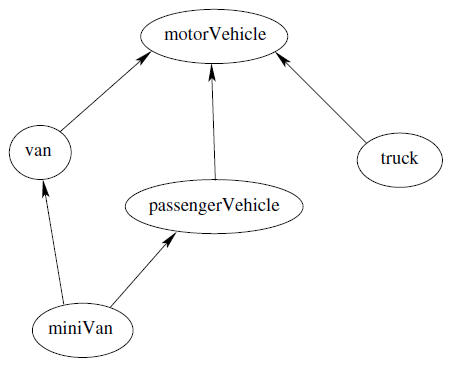 153
Ορισμοσ των γλωσσων RDF και RDF Schema με χρηση τησ RDF Schema
Οι ορισμοί αυτοί εκφράζονται στη γλώσσα RDF Schema και αποτελούν απλά τμήματα των προδιαγραφών της πλήρους γλώσσας. Τα υπόλοιπα τμήματα βρίσκονται στους χώρους ονομάτων που καθορίζονται στο στοιχείο rdf:RDF.
154
RDF (1/2)
<?xml version="1.0" encoding="UTF-16"?>
<rdf:RDF
xmlns:rdf="http://www.w3.org/1999/02/22-rdf-syntax-ns#"
xmlns:rdfs="http://www.w3.org/2000/01/rdf-schema#">

<rdfs:Class rdf:ID="Statement"
rdfs:comment="The class of triples consisting of a
predicate, a subject and an object (that is, a reified statement)"/>

<rdfs:Class rdf:ID="Property"
rdfs:comment="The class of properties"/>

<rdfs:Class rdf:ID="Bag"
rdfs:comment="The class of unordered collections"/>

<rdfs:Class rdf:ID="Seq"
rdfs:comment="The class of ordered collections"/>

<rdfs:Class rdf:ID="Alt"
rdfs:comment="The class of collections of alternatives"/>
…
155
RDF (2/2)
…
<rdf:Property rdf:ID="predicate"
rdfs:comment="Identifies the property used in a statement
when representing the statement in reified form">
<rdfs:domain rdf:resource="#Statement"/>
<rdfs:range rdf:resource="#Property"/>
</rdf:Property>

<rdf:Property rdf:ID="subject"
rdfs:comment="Identifies the resource that a statement is
describing when representing the statement in reified form">
<rdfs:domain rdf:resource="#Statement"/>
</rdf:Property>

<rdf:Property rdf:ID="object"
rdfs:comment="Identifies the object of a statement
when representing the statement in reified form"/>

<rdf:Property rdf:ID="type"
rdfs:comment="Identifies the class of a resource.
The resource is an instance of that class."/>
</rdf:RDF>
156
RDF Schema (1/2)
<rdf:RDF
xmlns:rdf="http://www.w3.org/1999/02/22-rdf-syntax-ns#"
xmlns:rdfs="http://www.w3.org/2000/01/rdf-schema#">

<rdfs:Class rdf:ID="Resource” rdfs:comment="The most general class"/>

<rdfs:Class rdf:ID="comment” rdfs:comment="Use this for descriptions">
<rdfs:domain rdf:resource="#Resource"/>
<rdfs:range rdf:resource="#Literal"/>
</rdfs:Class>

<rdfs:Class rdf:ID="Class” rdfs:comment="The concept of classes. All classes are resources.">
<rdfs:subClassOf rdf:resource="#Resource"/>
</rdfs:Class>

<rdf:Property rdf:ID="subClassOf">
<rdfs:domain rdf:resource="#Class"/>
<rdfs:range rdf:resource="#Class"/>
</rdf:Property>

<rdf:Property rdf:ID="subPropertyOf">
<rdfs:domain rdf:resource="&rdf;Property"/>
<rdfs:range rdf:resource="&rdf;Property"/>
</rdf:Property>
</rdf:RDF>
157
RDF Schema (2/2)
Οι χώροι ονομάτων δεν παρέχουν τους πλήρης ορισμούς των RDF και RDF Schema
Θεωρείστε την ιδιότητα rdfs:subClassOf
Ο χώρος ονομάτων καθορίζει μόνο ότι αυτή ισχύει για κλάσεις και ότι έχει μια κλάση ως τιμή
Δεν εκφράζεται πουθενά η έννοια της υποκλάσης, δηλαδή ότι όλα τα στιγμιότυπα μιας κλάσης είναι και στιγμιότυπα της υπερκλάσης της
Στην πραγματικότητα, αυτό δεν μπορεί να εκφραστεί σε ένα έγγραφο RDF
Αν κάτι τέτοιο ήταν δυνατό, δε θα υπήρχε η ανάγκη της RDF Schema
158
Αξιωματικη σημασιολογια των RDF και RDF Schema
159
Αξιωματική Σημασιολογία των RDF και RDF Schema
Θα τυποποιήσουμε το νόημα των θεμελιωδών στοιχείων μοντελοποίησης των RDF και RDF Schema
Έτσι, θα αποτυπώσουμε τη σημασιολογία των RDF και RDFS
Η τυπική γλώσσα που χρησιμοποιούμε είναι η κατηγορηματική λογική, η οποία είναι καθολικά αποδεκτή ως η βάση ολοκλήρωσης της (συμβολικής) αναπαράστασης γνώσης 
Οι τύποι που χρησιμοποιούνται στην τυποποίηση αναφέρονται ως αξιώματα
Η περιγραφή της σημασιολογίας των RDF και RDFS με μία τυπική γλώσσα όπως η λογική καθιστά τη σημασιολογία σαφή και προσπελάσιμη από υπολογιστές 
Επίσης, παρέχεται μία βάση για υποστήριξη συλλογισμών από αυτοματοποιημένα προγράμματα συλλογιστικής που χειρίζονται λογικούς τύπους
160
Προσέγγιση (1/2)
Όλα τα θεμελιώδη στοιχεία των γλωσσών RDF και RDF Schema αναπαρίστανται από σταθερές:
Resource, Class, Property, subClassOf, κλπ
Μερικά προκαθορισμένα κατηγορήματα χρησιμοποιούνται ως βάση για την έκφραση σχέσεων ανάμεσα στις σταθερές
Χρησιμοποιείται μία βοηθητική θεωρία των λιστών
Έχει τα συναρτησιακά σύμβολα 
nil (κενή λίστα)
cons(x, l) (προσθέτει ένα στοιχείο στην αρχή της λίστας)
first(l) (επιστρέφει το πρώτο στοιχείο)
rest(l) (επιστρέφει το υπόλοιπο της λίστας)
Και τα κατηγορηματικά σύμβολα 
item(x, l) (αληθές, αν και μόνο αν ένα στοιχείο εμφανίζεται στη λίστα)
list(l) (αληθές, αν και μόνο αν το l είναι λίστα)
161
Προσέγγιση (2/2)
Οι λίστες χρησιμοποιούνται για την αναπαράσταση υποδοχέων στην RDF
Ακόμη, χρειάζονται για την αποτύπωση του νοήματος συγκεκριμένων δομών σε πιο πλούσιες γλώσσες οντολογιών
Όπως οι περιορισμοί πληθικότητας 
Τα περισσότερα αξιώματα παρέχουν πληροφορίες τυποποίσης 
Π.χ. το Type(subClassOf, Property) αναφέρει ότι η subClassOf είναι ιδιότητα
Χρησιμοποιείται η κατηγορηματική λογική με ισότητα
Τα ονόματα των μεταβλητών ξεκινούν με ?
Όλα τα αξιώματα είναι εμμέσως καθολικά ποσοτικοποιημένα
162
Βασικά Κατηγορήματα
Τα βασικά κατηγορήματα είναι:
PropVal(P,R, V ), ένα κατηγόρημα με τρία ορίσματα, που χρησιμοποιείται για την αναπαράσταση μιας πρότασης RDF με τον πόρο R, την ιδιότητα P, και την τιμή V 
Type(R, T), σύντμηση για το PropVal(type,R, T), το οποίο δηλώνει ότι ο πόρος R είναι τύπου T 
		Type(?r, ?t) ←→ PropV al(type, ?r, ?t)
163
RDF (1/5)
Μία πρόταση RDF, δηλαδή η τριάδα (R, P, V ) αναπαρίσταται ως PropVal(P,R, V )
Κλάσεις
Στη γλώσσα μας, έχουμε τις σταθερές Class,Resource, Property, Literal
Όλες οι κλάσεις είναι στιγμιότυπα της Class, γεγονός που σημαίνει ότι είναι τύπου Class:
Type(Class, Class)
Type(Resource,Class)
Type(Property,Class)
Type(Literal,Class)
Η κλάση Resource είναι η πιο γενική κλάση: κάθε αντικείμενο είναι ένας πόρος
Επομένως, όλες οι κλάσεις και οι ιδιότητες αποτελούν πόρους:
Type(?p, Property) → Type(?p,Resource)
Type(?c,Class) → Type(?c,Resource)
Τέλος, το κατηγόρημα σε μία πρόταση RDF πρέπει να είναι ιδιότητα:
PropVal(?p, ?r, ?v) → Type(?p, Property)
164
RDF (2/5)
Η ιδιότητα type
Το type είναι ιδιότητα:  Type(type, Property)
Είναι ισοδύναμο με το PropVal(type, type, Property):
Ο τύπος του type είναι ιδιότητα 
Η ιδιότητα type μπορεί να ισχύει για πόρους και έχει μία κλάση ως τιμή της:
Type(?r, ?c) → (Type(?r,Resource) ∧ Type(?c,Class))
Η βοηθητική ιδιότητα FuncProp
Μία συναρτησιακή ιδιότητα είναι μια ιδιότητα που αποτελεί συνάρτηση 
Συσχετίζει ένα πόρο με μία τιμή το πολύ
Οι συναρτησιακές ιδιότητες δεν αποτελούν έννοια της RDF, αλλά χρησιμοποιούνται στην αξιωματοποίηση άλλων θεμελιωδών στοιχείων
Η σταθερά FuncProp αναπαριστά την κλάση όλων των συναρτησιακών ιδιοτήτων  
Η P είναι μία συναρτησιακή ιδιότητα, αν και μόνο αν είναι ιδιότητα και δεν υπάρχουν x, y1, και y2 τέτοια ώστε P(x, y1), P(x, y2), και y1 ≠ y2
Type(?p, FuncProp) ←→ (Type(?p, Property) ∧ ∀?r∀?v1∀?v2 (PropVal(?p, ?r, ?v1) ∧ PropVal(?p, ?r, ?v2) →?v1 =?v2))
165
RDF (3/5)
Υποστασιοποιημένες προτάσεις 
Η σταθερά Statement αναπαριστά την κλάση όλων των υποστασιοποιημένων προτάσεων 
Όλες οι υποστασιοποιημένες προτάσεις είναι πόροι και η Statement είναι ένα στιγμιότυπο της Class:
	Type(?s, Statement) → Type(?s,Resource)
	Type(Statement,Class)
Μία υποστασιοποιημένη πρόταση μπορεί να αναλυθεί στα τρία μέρη μιας τριάδας RDF:
	Type(?st, Statement) → 
	∃?p∃?r∃?v(PropVal(Predicate, ?st, ?p)∧
	PropVal(Subject, ?st, ?r) ∧ PropVal(Object, ?st, ?v))
166
RDF (4/5)
…Υποστασιοποιημένες προτάσεις 
Οι ιδιότητες Subject, Predicate, και Object είναι συναρτησιακές ιδιότητες
Δηλαδή κάθε πρόταση έχει ακριβώς ένα υποκείμενο, ένα κατηγόρημα και ένα αντικείμενο:
Type(Subject, FuncProp)
Type(Predicate, FuncProp)
Type(Object, FuncProp)
Οι πληροφορίες τυποποίησης είναι
	PropV al(Subject, ?st, ?r) → (Type(?st, Statement) ∧ Type(?r,Resource))
	PropV al(Predicate, ?st, ?p) → (Type(?st, Statement) ∧ Type(?p, Property))
	PropV al(Object, ?st, ?v) → (Type(?st, Statement) ∧ (Type(?v,Resource) ∨ Type(?v,Literal)))
Σύμφωνα με το τελευταίο αξίωμα, αν το Object εμφανιστεί ως ιδιότητα σε μία πρόταση RDF, τότε πρέπει να ισχύει για κάποια υποστασιοποιημένη πρόταση και να παίρνει ως τιμή είτε πόρο ή λεκτικό
167
RDF (5/5)
Υποδοχείς
Όλοι οι υποδοχείς είναι πόροι:
	Type(?c,Container) → Type(?c,Resource)
Οι υποδοχείς είναι λίστες:
	Type(?c,Container) → list(?c)
Οι υποδοχείς είναι πολυσύνολα, ακολουθίες ή εναλλακτικές:
	Type(?c,Container) ←→ (Type(?c,Bag) ∨ Type(?c, Seq) ∨ Type(?c, Alt))
Τα πολυσύνολα και οι ακολουθίες είναι ξένα μεταξύ τους:
	￢(Type(?x,Bag) ∧ Type(?x, Seq))
Για κάθε φυσικό αριθμό n > 0, υπάρχει ο επιλογέας _n, ο οποίος διαλέγει το n-οστό στοιχείο ενός υποδοχέα 
Είναι συναρτησιακή ιδιότητα
	Type(_n, FuncProp)
Και εφαρμόζεται μόνο σε υποδοχείς:
	PropVal(_n, ?c, ?o) → Type(?c,Container)
168
RDF Schema (1/3)
Υποκλάσεις και Υποϊδιότητες
Το subClassOf είναι ιδιότητα:
	Type(subClassOf, Property)
Αν μία κλάση C είναι υποκλάση μιας κλάσης C’, τότε όλα τα στιγμιότυπα της C είναι και στιγμιότυπα της C’:
	PropVal(subClassOf, ?c, ?c’) ← (Type(?c,Class) ∧ Type(?c’, Class)∧
	∀?x(Type(?x, ?c) → Type(?x, ?c’)))
Ομοίως για το subPropertyOf: η P είναι υποϊδιότητα της P’ αν ισχύει P’(x, y) όποτε ισχύει (x, y):
	Type(subPropertyOf, Property)
	PropVal(subP ropertyOf, ?p, ?p’) ←→ (Type(?p, Property) ∧ Type(?p’,Property)∧ ∀?r∀?v(PropVal(?p, ?r, ?v) → PropVal(?p’, ?r, ?v)))
169
RDF Schema (2/3)
Περιορισμοί
Κάθε πόρος περιορισμού είναι πόρος:
	PropV al(subClassOf,ConstraintResource,Resource)
Οι ιδιότητες περιορισμού είναι όλες ιδιότητες, οι οποίες είναι και πόροι περιορισμού:
	Type(?cp,ConstraintProperty) ←→ (Type(?cp,ConstraintResource) ∧ Type(?cp,Property))
Τα domain και range είναι ιδιότητες περιορισμού:
	Type(domain,ConstraintProperty)
	Type(range,ConstraintP roperty)
Τα domain και range ορίζουν το πεδίο ορισμού και το σύνολο τιμών μιας ιδιότητας, αντίστοιχα
Θυμηθείτε ότι το πεδίο ορισμού μιας ιδιότητας P είναι το σύνολο όλων των αντικειμένων για τα οποία ισχύει η P
Αν D είναι το πεδίο ορισμού της P, τότε για κάθε P(x, y), x ∈ D.
		PropVal(domain, ?p, ?d) → ∀?x∀?y(PropVal(?p, ?x, ?y) → Type(?x, ?d))
170
RDF Schema (3/3)
Το σύνολο τιμών μιας ιδιότητας P είναι το σύνολο όλων των τιμών που μπορεί να πάρει η P
Αν R είναι το σύνολο τιμών της P, τότε για κάθε P(x, y), y ∈ R
	PropV al(range, ?p, ?r) → ∀?x∀?y(PropV al(?p, ?x, ?y) → Type(?y, ?r))
Τύποι που μπορούν να εξαχθούν μέσω συμπερασμού από τους προηγούμενους:
	PropV al(domain, range,Property)
	PropV al(range, range,Class)
	PropV al(domain, domain, Property)
	PropV al(range, domain,Class)
Έτσι τυποποιήσαμε τη σημασιολογία των RDF και RDFS
Ένας πράκτορας που είναι εξοπλισμένος με αυτή τη γνώση μπορεί να εξάγει ενδιαφέροντα συμπεράσματα
Π.χ. δεδομένου ότι το πεδίο ορισμού της ιδιότητας teaches είναι το academicStaffMember, ότι το academicStaffMember είναι υποκλάση του staffMembers, και ότι ισχύει teaches(DB, DiMa)
Ο πράκτορας μπορεί αυτόματα να συνάγει το staffMember(DB) χρησιμοποιώντας τη σημασιολογία της κατηγορηματικής λογικής ή ένα από τα συστήματα αποδείξεων κατηγορηματικής λογικής
171
Συστημα αμεσου συμπερασμου για RDF και RDFS
172
Σύστημα άμεσου συμπερασμού για RDF και RDFS (1/3)
Η αξιωματική σημασιολογία μπορεί να χρησιμοποιηθεί για αυτοματοποιημένη συλλογιστική στις γλώσσες RDF και RDF Schema
Ωστόσο, απαιτείται ένα σύστημα αποδείξεων λογικής πρώτης τάξης για να επιτευχθεί αυτό
Αυτή είναι μία υπερβολική απαίτηση και μπορεί να μην κλιμακώνεται όταν εμπλέκονται εκατομμύρια προτάσεις
Για το λόγο αυτό, έχει δοθεί και στην RDF μια σημασιολογία (και ένα σύστημα συμπερασμού που είναι ακριβές και πλήρες για τη συγκεκριμένη σημασιολογία) σε απευθείας αντιστοιχία με τριάδες RDF, και όχι με επαναδιατύπωση της RDF με όρους λογικής πρώτης τάξης
Αυτό το σύστημα συμπερασμού αποτελείται από κανόνες της μορφής
όπου Ε ένα αυθαίρετο σύνολο τριάδων RDF
ΑΝ  το Ε περιέχει συγκεκριμένες τριάδες
ΤΟΤΕ πρόσθεσε στο Ε συγκεκριμένες επιπλέον τριάδες
173
Σύστημα άμεσου συμπερασμού για RDF και RDFS (2/3)
Ακολουθούν μερικά βασικά παραδείγματα:
ΑΝ  το Ε περιέχει την τριάδα (?x, ?p, ?y)
ΤΟΤΕ το Ε περιέχει επίσης την τριάδα (?p, rdf : type, rdf : property)
Αυτό δηλώνει ότι οποιοσδήποτε πόρος ?p που χρησιμοποιείται στη θέση της ιδιότητας μιας τριάδας μπορεί να θεωρηθεί μέλος της κλάσης rdf:Property μέσω συμπερασμού
A somewhat more interesting example is the following rule:
ΑΝ  το Ε περιέχει τις τριάδες (?u, rdfs : subClassOf, ?v) και (?v, rdfs : subclassOf, ?w)
ΤΟΤΕ το Ε περιέχει επίσης την τριάδα (?u, rdfs : subClassOf, ?w)
Κωδικοποιεί τη μεταβατικότητα της σχέσης της υποκλάσης
Πολύ σχετικός είναι και ο κανόνας:
ΑΝ  το Ε περιέχει τις τριάδες(?x, rdf : type, ?u) and (?u, rdfs : subClassOf, ?v)
ΤΟΤΕ το Ε περιέχει επίσης την τριάδα (?x, rdf : type, ?v)
Πρόκειται για τον ουσιαστικό ορισμό του νοήματος της ιδιότητας rdfs:subClassOf
174
Σύστημα άμεσου συμπερασμού για RDF και RDFS (3/3)
Ένα τελευταίο παράδειγμα:
ΑΝ  το Ε περιέχει τις τριάδες (?x, ?p, ?y) και (?p, rdfs : range, ?u)
ΤΟΤΕ το Ε περιέχει επίσης την τριάδα(?y, rdf : type, ?u)
Ο κανόνας αυτός δηλώνει ότι οποιοσδήποτε πόρος ?y που εμφανίζεται ως τιμή της ιδιότητας ?p μπορεί να θεωρηθεί μέλος του συνόλου τιμών της ?p μέσω συμπερασμού
Αυτό δείχνει ότι οι ορισμοί του συνόλου τιμών στην RDF Schema δεν χρησιμοποιούνται για τον περιορισμό του συνόλου τιμών μιας ιδιότητας, αλλά μάλλον για το συμπερασμό των μελών του συνόλου τιμών
Το πλήρες σύνολο αυτών των κανόνων κλειστότητας δεν αριθμεί πάνω από μερικές δεκάδες κανόνες και μπορεί να υλοποιηθεί αποδοτικά χωρίς πολύπλοκες τεχνολογίες απόδειξης θεωρημάτων
175
Ερωτηματα στη SPARQL
176
Ερωτήματα στη SPARQL– Εισαγωγή (1/2)
Γιατί χρειαζόμαστε μία καινούρια γλώσσα ερωτημάτων αντί να χρησιμοποιήσουμε κάποια γλώσσα ερωτημάτων XML?
Η απάντηση είναι ότι το επίπεδο αφαίρεσης της XML είναι χαμηλότερο από αυτό της RDF
Αυτό θα οδηγήσει σε επιπλοκές αν υποβάλλουμε ερωτήματα σε έγγραφα RDF με μία γλώσσα βασισμένη στην XML
Υπάρχουν διάφοροι τρόποι συντακτικής αναπαράστασης μιας πρότασης RDF σε XML
Π.χ. θέλουμε να ανακτήσουμε όλους τους τίτλους των διδασκόντων 
Η περιγραφή κάποιου συγκεκριμένου διδάσκοντα μπορεί να είναι:
<rdf:Description rdf:about="949318">
<rdf:type rdf:resource="&uni;lecturer"/>
<uni:name>David Billington</uni:name>
<uni:title>Associate Professor</uni:title>
</rdf:Description>
Ένα κατάλληλο ερώτημα σε γλώσσα Xpath:
/rdf:Description[rdf:type="http://www.mydomain.org/uni-ns#lecturer"]/uni:title
177
Ερωτήματα στη SPARQL– Εισαγωγή (2/2)
Αλλά η ίδια περιγραφή θα μπορούσε να είχε γραφτεί ως εξής:
<uni:lecturer rdf:about="949318">
<uni:name>David Billington</uni:name>
<uni:title>Associate Professor</uni:title>
</uni:lecturer>
Τώρα το προηγούμενο ερώτημα XPath δε λειτουργεί. Πρέπει να γράψουμε:
//uni:lecturer/uni:title
Μία 3η πιθανή αναπαράσταση:
<uni:lecturer rdf:about="949318”  
uni:name="David Billington”  
uni:title="Associate Professor"/>
Για τη συγκεκριμένη συντακτική παραλλαγή, πρέπει να δωθεί ένα ακόμα ερώτημα σε  XPath:
//uni:lecturer/@uni:title
Αφού κάθε περιγραφή ενός διδάσκοντα μπορεί να έχει οποιαδήποτε από αυτές τις ισοδύναμες μορφές, πρέπει να συντάξουμε διαφορετικά ερωτήματα XPath
Ένας καλύτερος τρόπος θα ήταν η συγγρφή ερωτημάτων σε επίπεδο RDF
Μία κατάλληλη γλώσσα ερωτημάτων πρέπει να καταλαβαίνει την RDF (όχι μόνο τη σύνταξη αλλά και το μοντέλο δεδομένων της RDF καθώς και τη σημασιολογία του λεξιλογίου της)
178
Βασικά Ερωτήματα (1/2)
Η γλώσσα ερωτημάτων SPARQL βασίζεται στην ταύτιση υποδειγμάτων γράφων 
Το απλούστερο υπόδειγμα γράφου είναι το υπόδειγμα της τριάδας, το οποίο μοιάζει με μία τριάδα RDF
Αλλά υπάρχει η δυνατότητα χρήσης μεταβλητής αντί όρου RDF στις θέσεις του υποκειμένου, του κατηγορήματος ή του αντικειμένου
Ο συνδυασμός υποδειγμάτων τριάδων παράγει ένα βασικό υπόδειγμα γράφου, και απαιτείται ακριβής ταύτιση με κάποιο γράφο προκειμένου ένα υπόδειγμα να θεωρηθεί πλήρες
Ένα απλό παράδειγμα είναι το ερώτημα:
PREFIX rdf: <http://www.w3.org/1999/02/22-rdf-syntax-ns#>
PREFIX rdfs: <http://www.w3.org/2000/01/rdf-schema#>
SELECT ?c  WHERE   {   ?c rdf:type rdfs:Class .   }
Το ερώτημα αυτό ανακτά όλα τα υποδείγματα τριάδων, όπου το rdf:type είναι η ιδιότητα και το rdfs:Class είναι το αντικείμενο
Όταν εκτελεστεί το ερώτημα αυτό, θα ανακτηθούν όλες οι κλάσεις
Παρόμοια με το μηχανισμό του χώρου ονομάτων που χρησιμοποιείται για τη συγγραφή RDF σε XML, η SPARQL μας επιτρέπει να ορίζουμε προθέματα για τους χώρους ονομάτων και να τα χρησιμοποιούμε στο υπόδειγμα του ερωτήματος
179
Βασικά Ερωτήματα (2/2)
Για την ανάκτηση όλων των στιγμιοτύπων μιας συγκεκριμένης κλάσης (π.χ. της course) γράφουμε:
PREFIX uni: <http://www.mydomain.org/uni-ns#>
SELECT ?i  WHERE  {  ?i rdf:type uni:course .  }
Η SPARQL δεν υποστηρίζει ρητά τη σημασιολογία της γλώσσας RDFS
Επομένως, το αποτέλεσμα του ερωτήματος εξαρτάται τελικά από το αν το σύστημα που αποκρίνεται στο ερώτημα υποστηρίζει τη σημασιολογία της RDFS
Αν αυτό ισχύει, τότε το αποτέλεσμα του ερωτήματος θα περιλαμβάνει επίσης όλα τα στιγμιότυπα των υποκλάσεων της κλάσης course
Διαφορετικά, θα ανακτηθούν μόνο τα στιγμιότυπα με ρητό τύπο course
180
Χρήση της Δομής select-from-where (1/3)
Όπως συμβαίνει στην SQL, τα ερωτήματα στην SPARQL έχουν δομή του τύπου SELECT-FROM-WHERE:
SELECT καθορίζει την προβολή (projection): τον αριθμό και τη σειρά των ανακτημένων δεδομένων
FROM χρησιμοποιείται για τον προσδιορισμό της πηγής, στην οποία γίνεται το ερώτημα
Ο όρος είναι προαιρετικός
Όταν δεν ορίζεται μπορούμε απλώς να υποθέσουμε ότι υποβάλλουμε ένα ερώτημα στη βάση γνώσης ενός συγκεκριμένου συστήματος
WHERE επιβάλλει περιορισμούς στις δυνατές λύσεις με τη μορφή προτύπων που περιέχουν υποδείγματα γράφων, καθώς και με τη μορφή λογικών περιορισμών 
Π.χ. για να ανακτήσουμε όλα τα τηλέφωνα των μελών του προσωπικού:


Εδώ τα ?x και ?y είναι μεταβλητές, και το ?x uni:phone ?y αναπαριστά ένα υπόδειγμα τριάδας πόρου-ιδιότητας-τιμής
SELECT ?x ?y  WHERE  {  ?x uni:phone ?y .  }
181
Χρήση της Δομής select-from-where (2/3)
Μπορούμε να δημιουργήσουμε πιο πολύπλοκα υποδείγματα γράφων για την ανάκτηση περισσότερο σύνθετων πληροφοριών από τα ερωτήματά μας
Π.χ. για να ανακτήσουμε όλους τους διδάσκοντες και τα τηλέφωνά τους:


Εδώ ο όρος ?x rdf:type uni:Lecturer συγκεντρώνει όλα τα στιγμιότυπα της κλάσης Lecturer και συνδέει το αποτέλεσμα με τη μεταβλητή ?x
Το δεύτερο μέρος συγκεντρώνει όλες τις τριάδες με κατηγόρημα phone
Όμως υπάρχει μία έμμεση συνένωση, με την έννοια ότι περιορίζουμε το δεύτερο υπόδειγμα μόνο στις τριάδες εκείνες με υποκείμενο που βρίσκεται στη μεταβλητή ?x
Στην περίπτωση αυτή χρησιμοποιούμε μία συντακτική συντόμευση
Το ερωτηματικό υποδηλώνει ότι το υπόδειγμα τριάδας που ακολουθεί έχει κοινό υποκείμενο με το προηγούμενο υπόδειγμα
Επομένως, το ερώτημα είναι ισοδύναμο με το:
SELECT ?x ?y  WHERE  {  ?x rdf:type uni:Lecturer ;  uni:phone ?y .  }
SELECT ?x ?y  WHERE  {  ?x rdf:type uni:Lecturer .  ?x uni:phone ?y .  }
182
Χρήση της Δομής select-from-where (3/3)
Θα δείξουμε τώρα μία άμεση συνένωση μέσω ενός ερωτήματος που ανακτά τα ονόματα όλων των μαθημάτων που διδάσκονται από το διδάσκοντα με ID 949352



Στη SPARQL χρησιμοποιούμε τη συνθήκη FILTER για να υποδείξουμε ένα λογικό περιορισμό
Στην περίπτωση αυτή, ο περιορισμός είναι η άμεση συνένωση των μεταβλητών ?c και ?x με τη χρήση ενός τελεστή ισότητας (=)
SELECT ?n
WHERE  {
?x rdf:type uni:Course ;  uni:isTaughtBy :949352 .  ?c uni:name ?n .  
FILTER (?c = ?x).  }
183
Προαιρετικά Υποδείγματα (1/2)
Τα υποδείγματα γράφων που είδαμε μέχρι τώρα είναι υποχρεωτικά
Είτε η βάση γνώσης ταυτίζεται με το πλήρες υπόδειγμα, οπότε και επιστρέφεται μια απάντηση
Ή δεν ταυτίζεται, οπότε και το ερώτημα δεν παράγει αποτέλεσμα
Ωστόσο, μπορεί να θέλουμε συχνά περισσότερη ευελιξία 
Θεωρείστε το ακόλουθο απόσπασμα RDF:






Το τμήμα αυτό περιέχει πληροφορίες για δύο διδάσκοντες
Για τον πρώτο, παρέχεται μόνο το όνομα
Για τον δεύτερο, παρέχεται και το e-mail του
<uni:lecturer rdf:about="949352">
<uni:name>Grigoris Antoniou</uni:name>
</uni:lecturer>
<uni:professor rdf:about="949318">
<uni:name>David Billington</uni:name>
<uni:email>david@work.example.org</uni:email>
</uni:professor>
184
Προαιρετικά Υποδείγματα (2/2)
Θα υποβάλουμε τώρα ένα ερώτημα για όλους τους διδάσκοντες και τα e-mail τους:
SELECT ?name ?email
WHERE  { ?x rdf:type uni:Lecturer ;  uni:name ?name ;  uni:email ?email .  }
Το αποτέλεσμα θα ήταν:
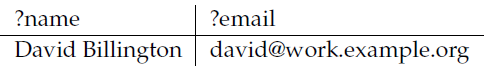 Παρόλο που ο Grigoris Antoniou αναφέρεται ως διδάσκων, το ερώτημα δεν επιστρέφει το όνομά του
Δεν υπάρχει ταύτιση με το υπόδειγμα του ερωτήματος, επειδή το συγκεκριμένο άτομο δεν έχει e-mail
Η λύση είναι να προσαρμόσουμε το ερώτημα με τη χρήση ενός προαιρετικού υποδείγματος:
SELECT ?name ?email
WHERE
{ ?x rdf:type uni:Lecturer ;  uni:name ?name .  OPTIONAL { ?x uni:email ?email }  }
Το νόημα είναι περίπου ότι το ερώτημα θα έπρεπε να «επιστρέψει όλα τα ονόματα των διδασκόντων καθώς και τα e-mail τους αν αυτά είναι γνωστά»
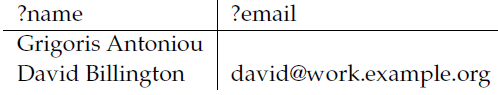 185